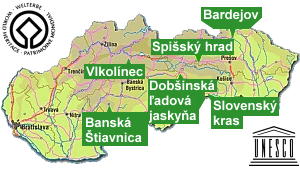 Pamiatky UNESCO na Slovensku
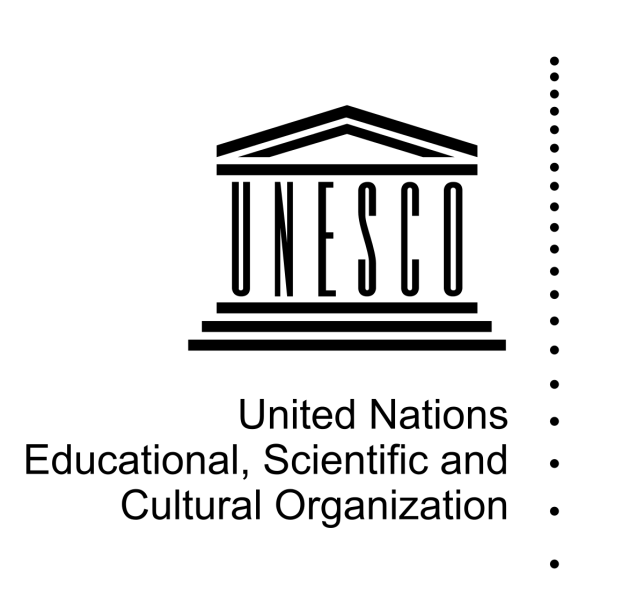 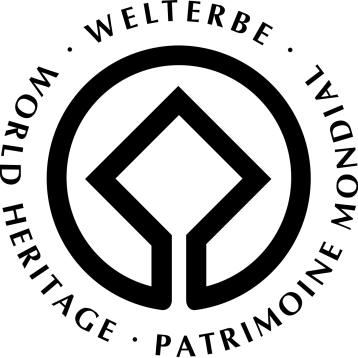 UNESCO
svetová organizácia, ktorá sa zaoberá výchovou, vedou a kultúrou
na svete sa nachádza veľa krásnych miest a vecí, ktoré sú jedinečné a mali by byť zachované pre ďalšie generácie, preto sú zapísané do Zoznamu svetového kultúrneho dedičstva
patria sem prírodne alebo ľudské výtvory – piesne, povolania, spôsob výroby niektorých hudobných nástrojov ako aj spôsob hry na ne,...
Zoznamu svetového kultúrneho dedičstva sa stále priebežne mení a dopĺňa (zoznam je spracovaný podľa aktuálnych údajov k 1. 1. 2018)
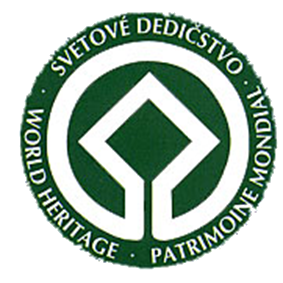 Pamiatky UNESCO na Slovensku
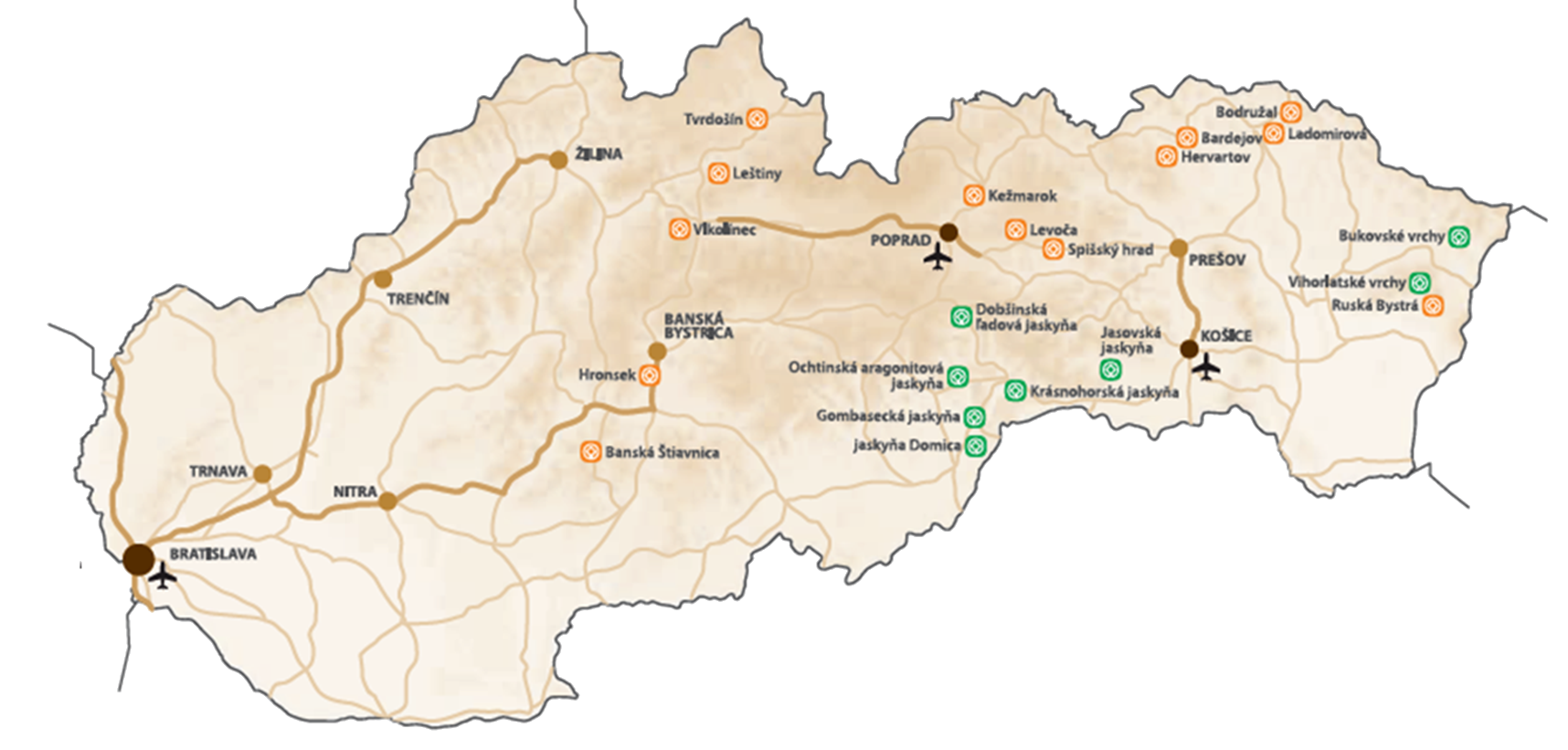 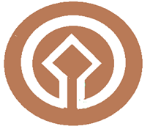 Kultúrne pamiatky
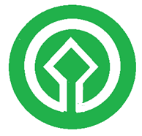 Prírodné pamiatky
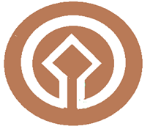 Nehmotné kultúrne pamiatky
Kultúrne pamiatky UNESCO
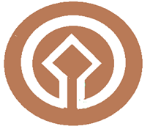 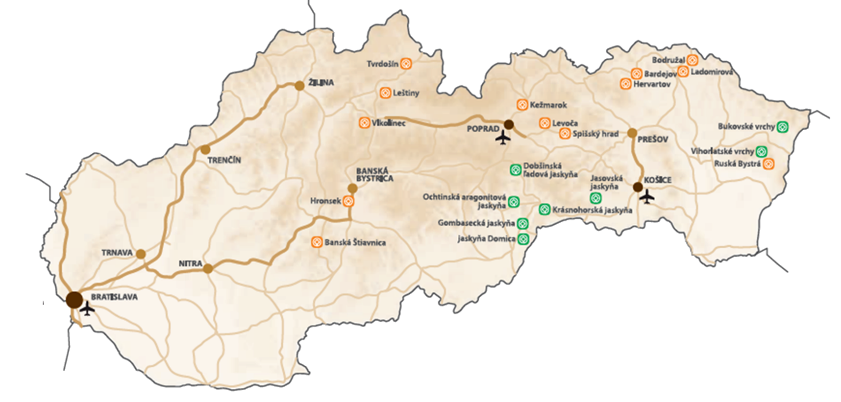 Vlkolínec – pamiatková rezervácia ľudovej architektúry
Banská Štiavnica – mesto a technické pamiatky okolia
Levoča – historické jadro mesta
Spišský hrad – hrad a pamiatky okolia
Spišské Podhradie – centrum obce
Spišská kapitula – mestská pamiatková rezervácia
Žehra – kostol								
Bardejov – historické jadro mesta			
Hronsek – drevený kostol	
Leštiny – drevený kostol	
Tvrdošín – drevený kostol	
Kežmarok– drevený kostol 
Hervartov – drevený kostol
Bodružal – drevený kostol
Ladomirová – drevený kostol
Ruská Bystrá – drevený kostol
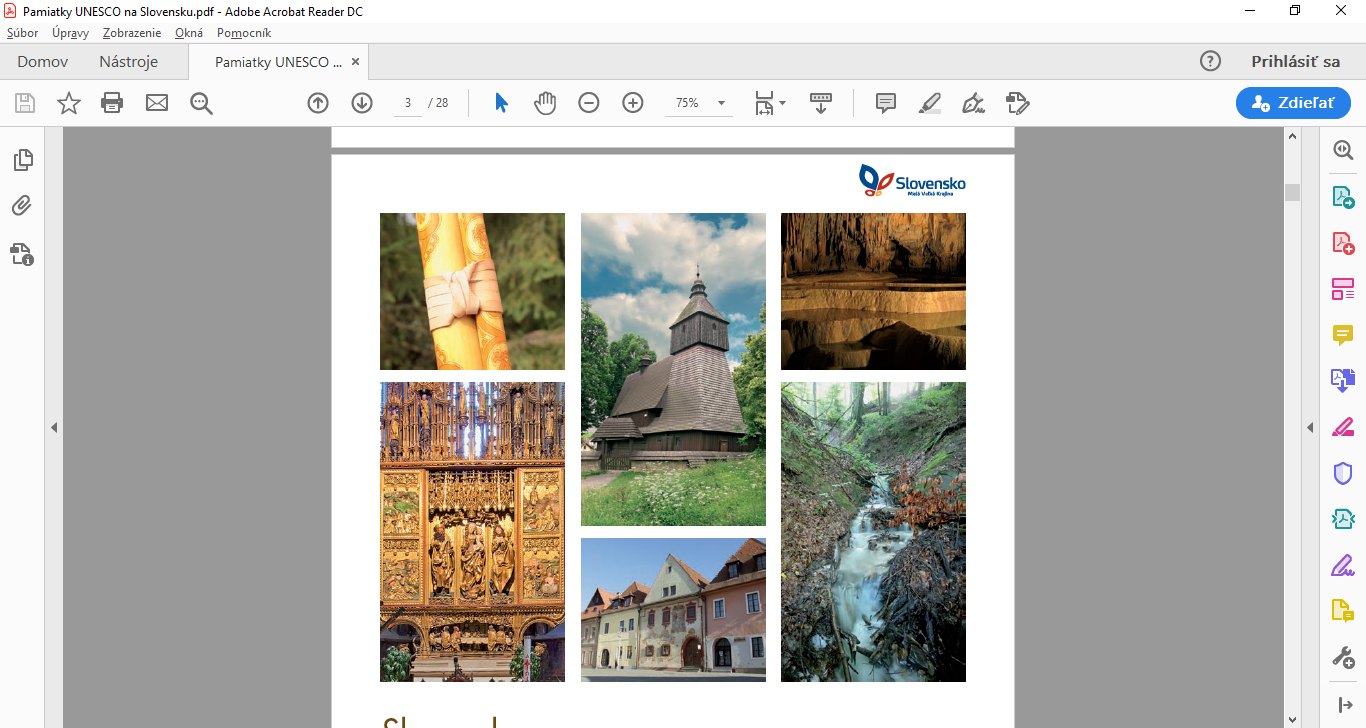 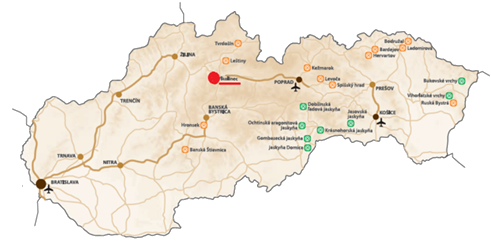 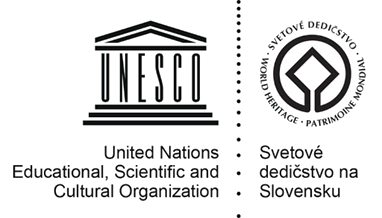 Vlkolínec
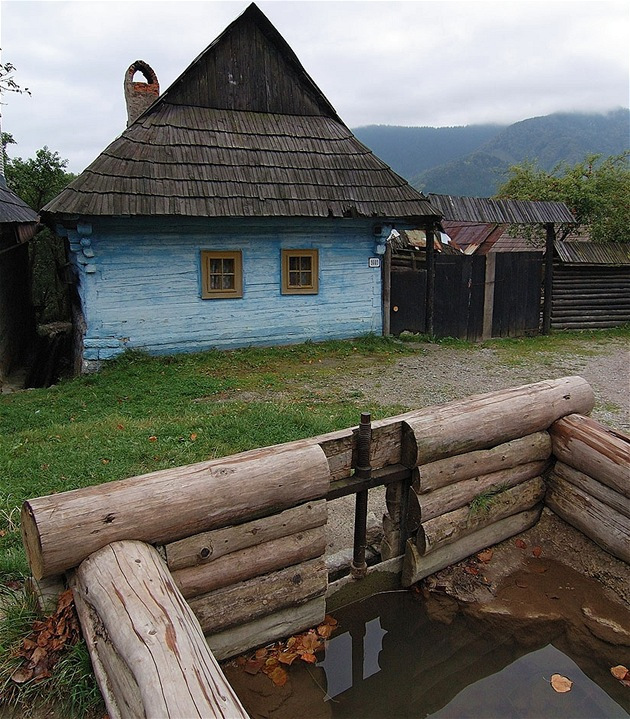 obec leží vo Veľkej Fatre
zachovaná pôvodná ľudová architektúra (drevenice, zrubová zvonica, zrubová studňa a kostol  Navštívenia Panny Márie)
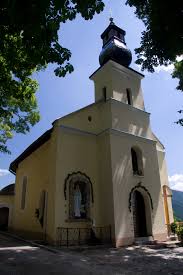 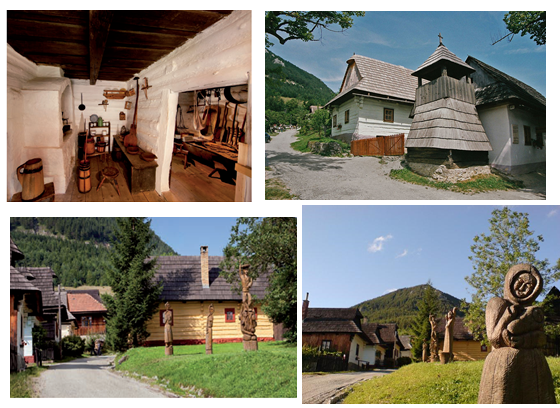 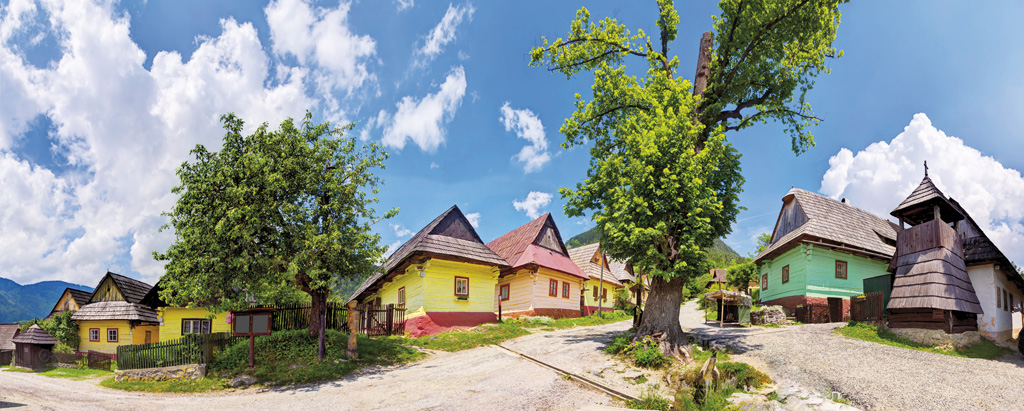 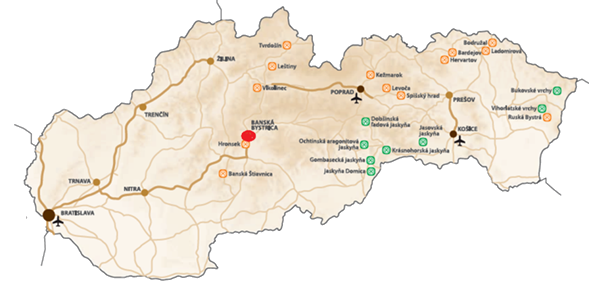 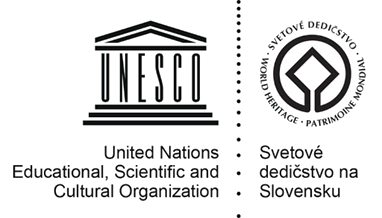 Banská Štiavnica
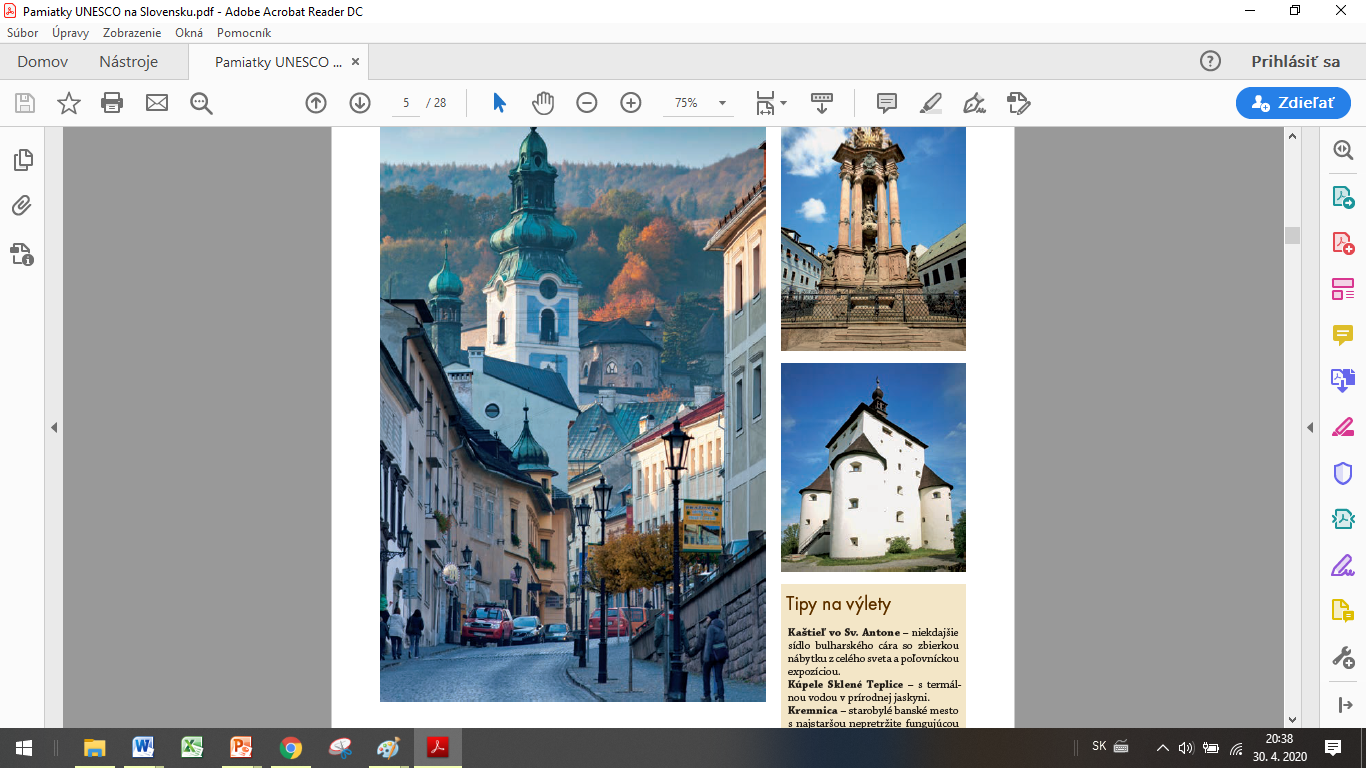 V minulosti najvýznamnejšie stredisko drahokovového baníctva, baníckej vedy, techniky a školstva v Európe - Strieborné mesto
mesto a technické pamiatky okolia
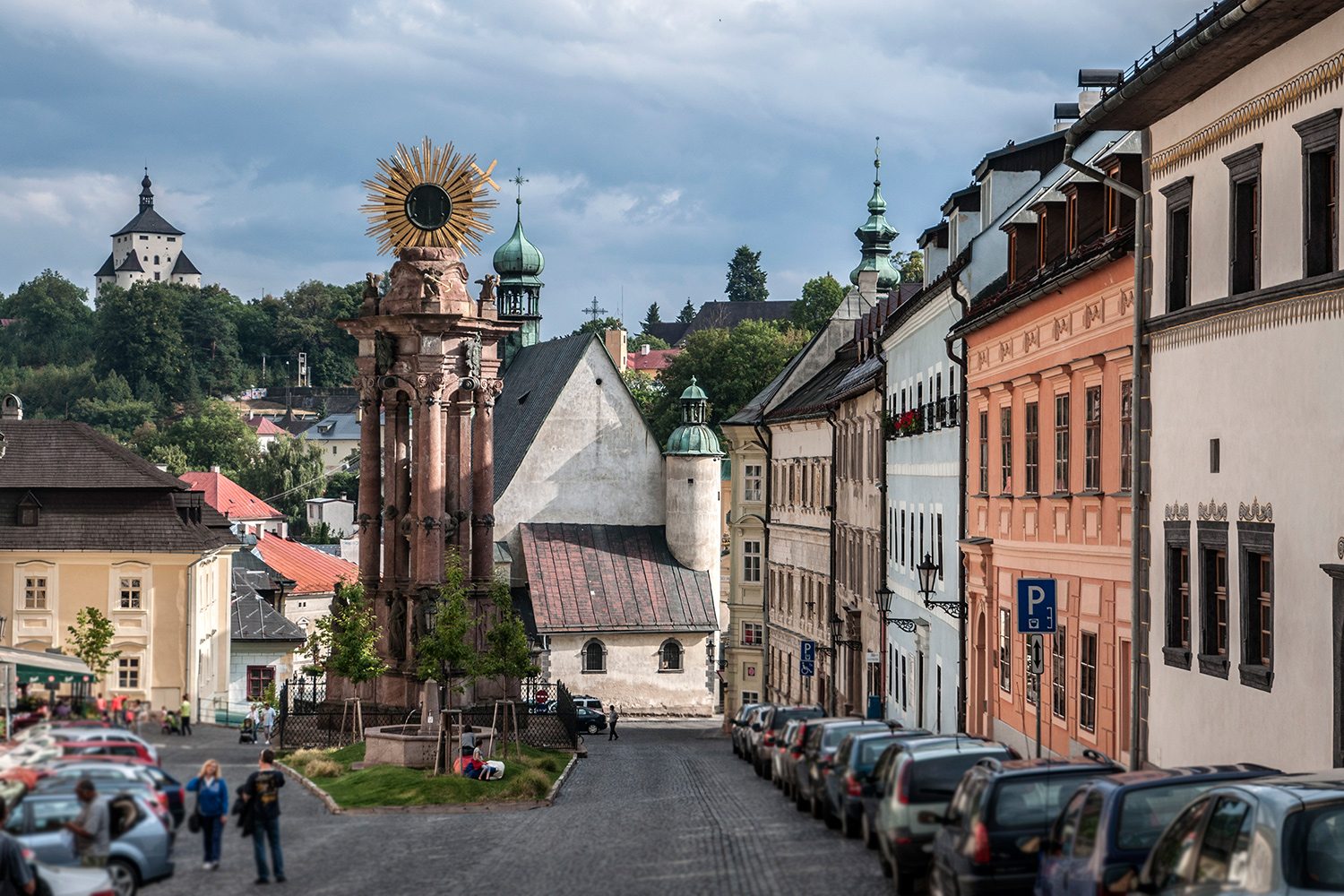 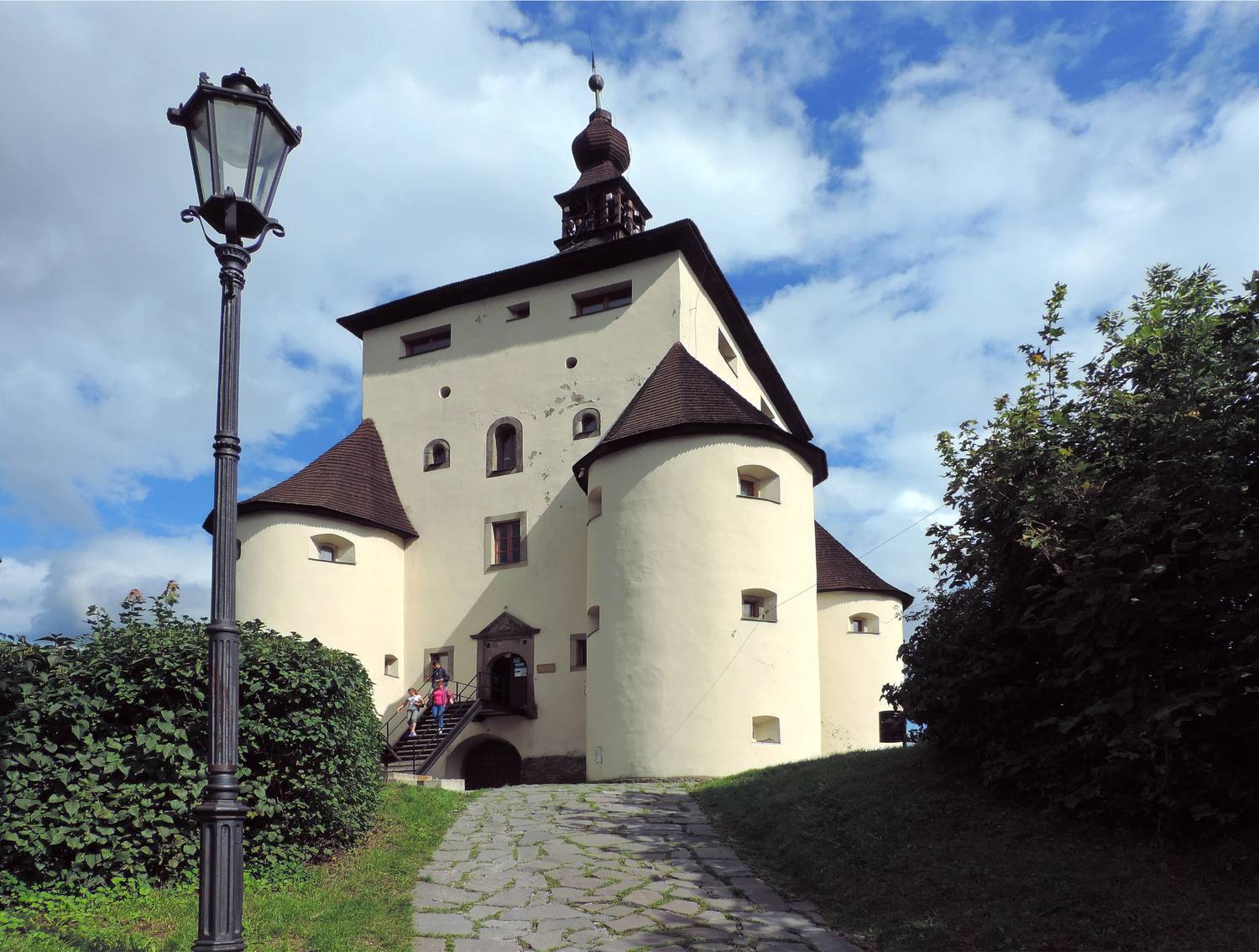 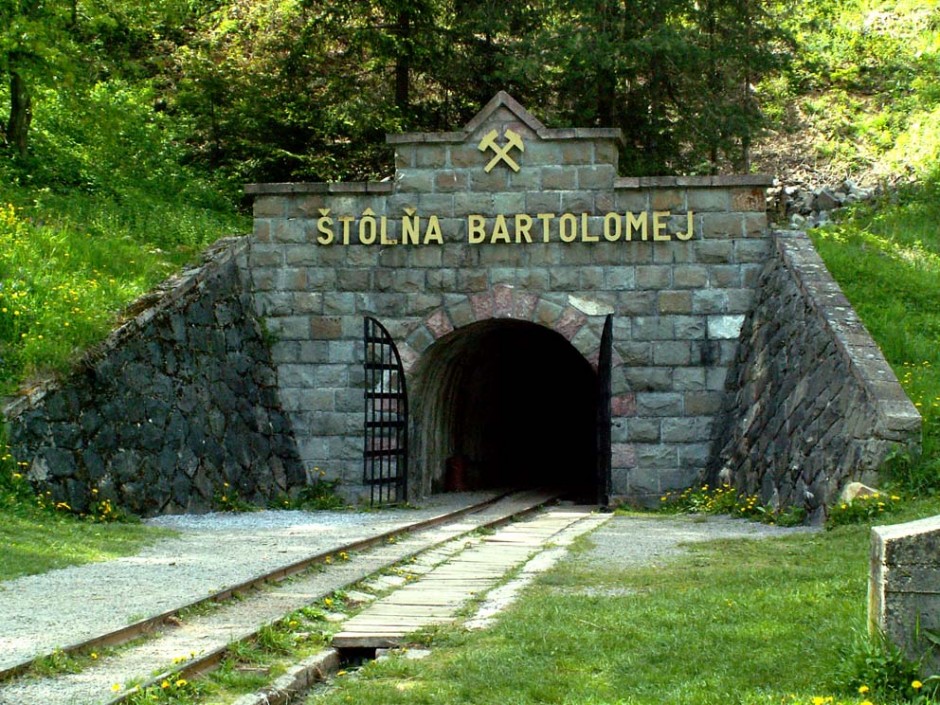 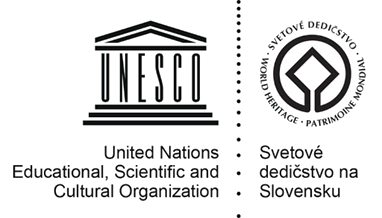 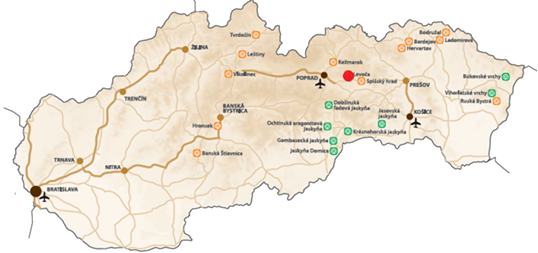 Levoča
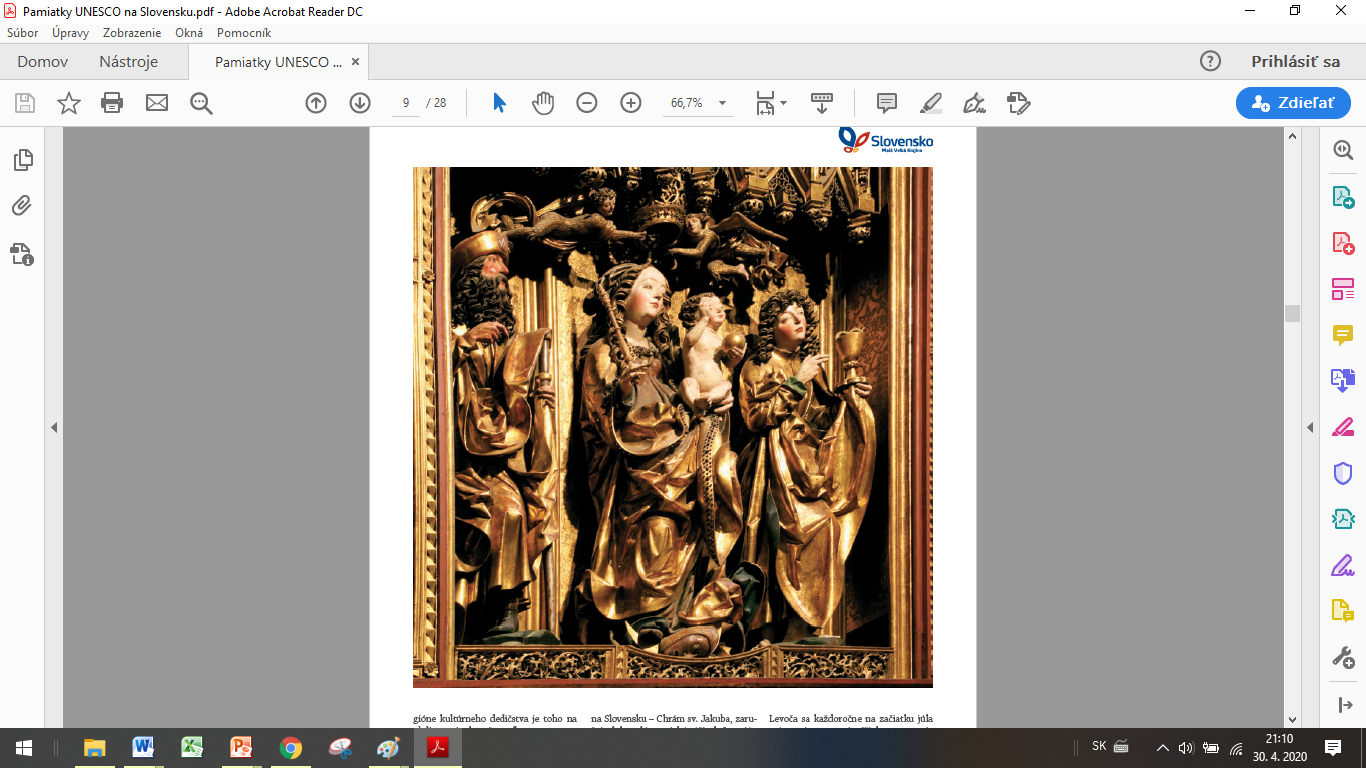 historické jadro mesta tvorí množstvo stavebných pamiatok
Kostol svätého Jakuba, kde sa nachádza drevený oltár Majstra Pavla
fenomenálne dielo - najvyšší drevený gotický oltár na svete
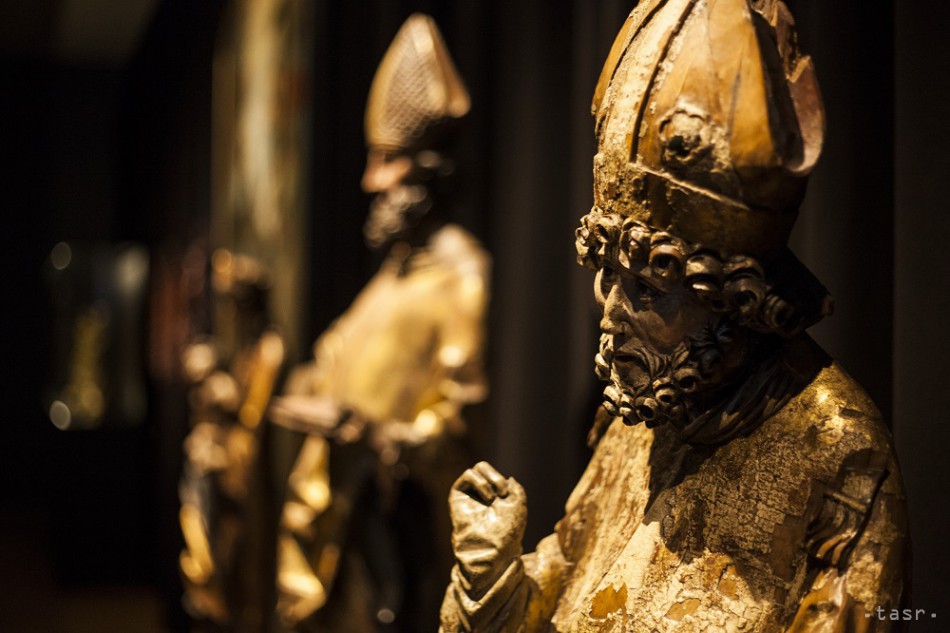 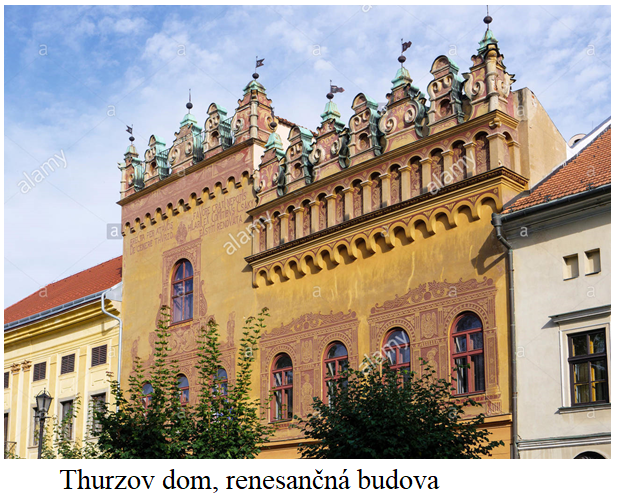 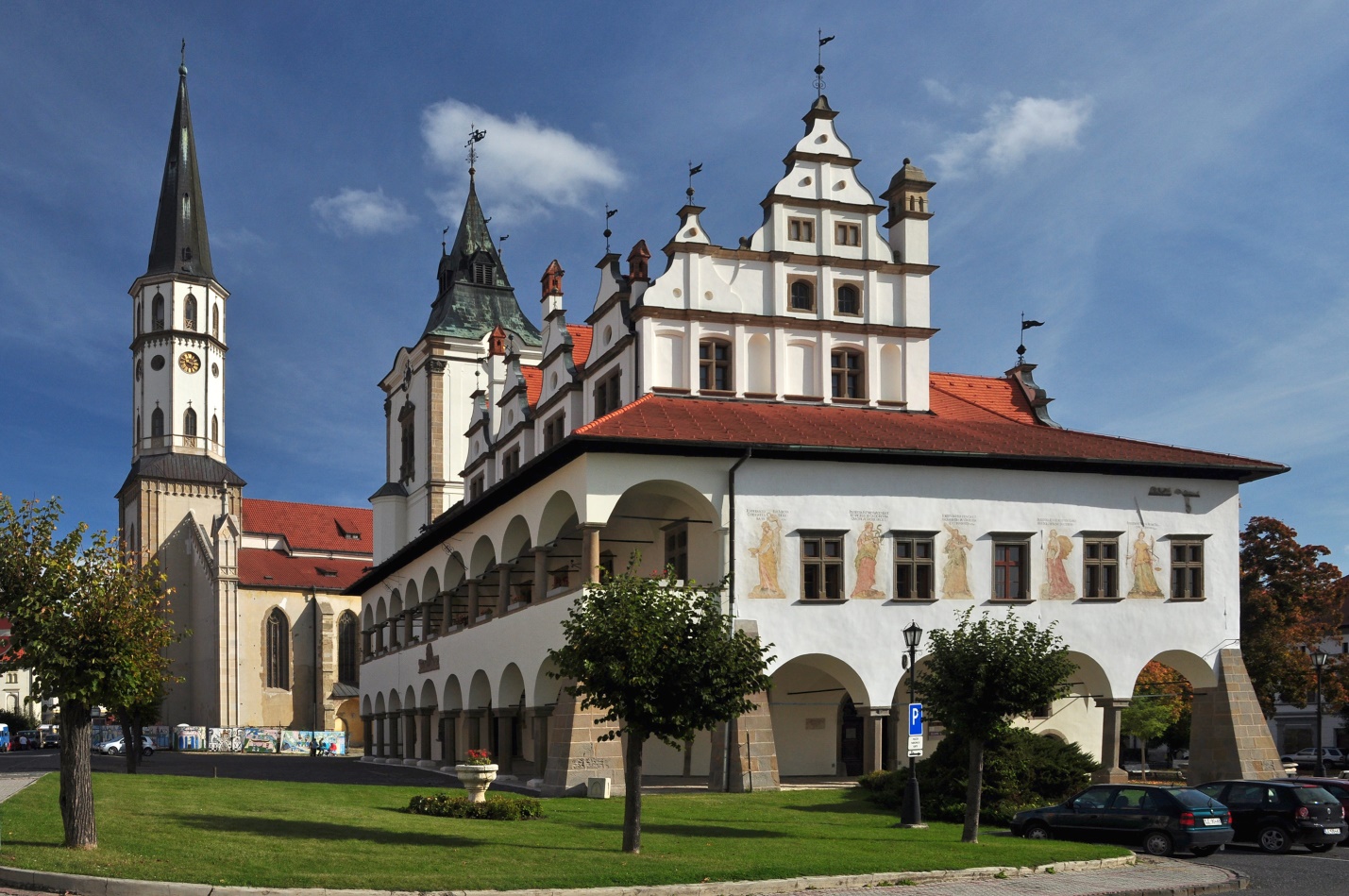 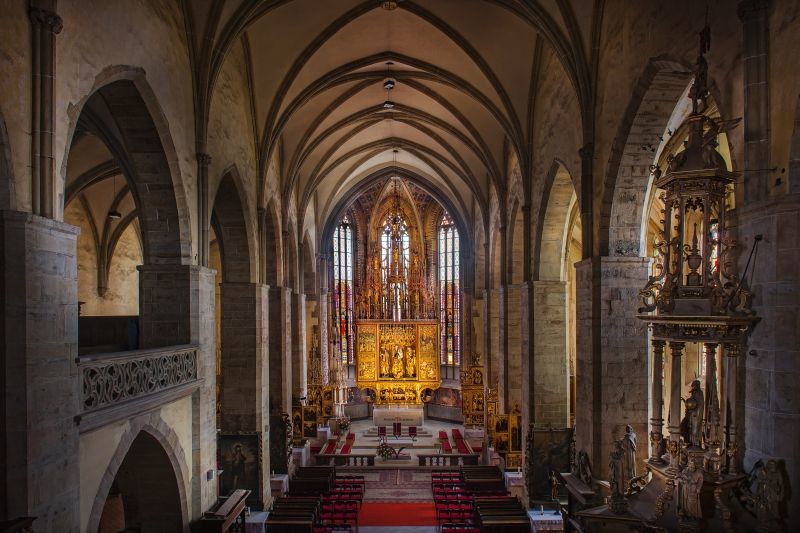 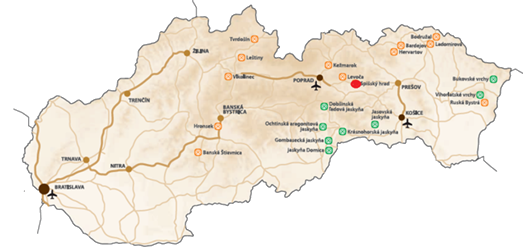 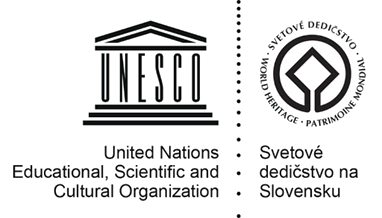 Spišský hrad a okolie
hrad a pamiatky okolia 
najväčšia hradná zrúcanina Slovenska
najrozsiahlejší hradný stredoveký komplex v strednej Európe, 12. storočie
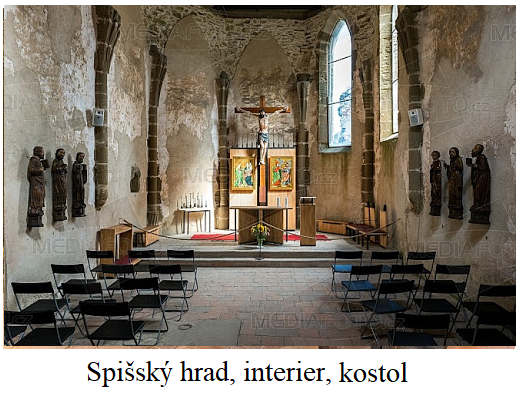 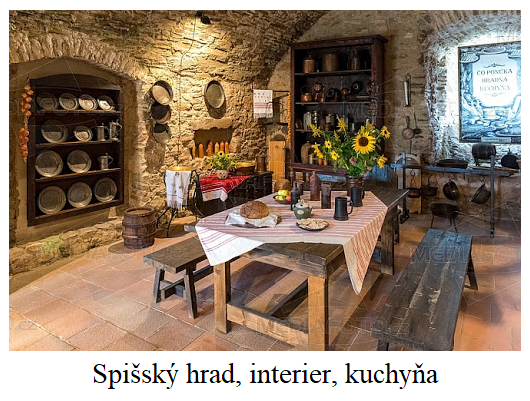 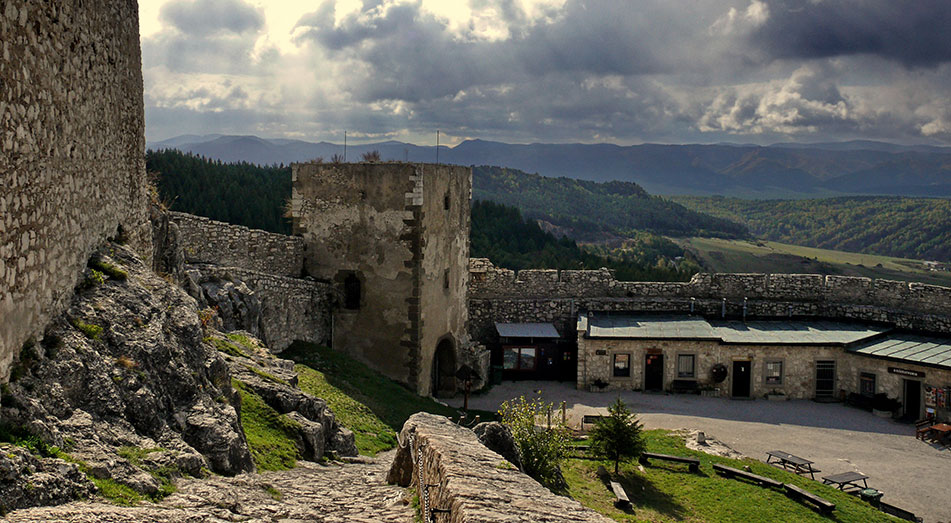 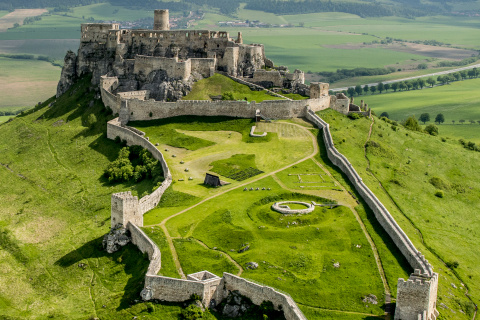 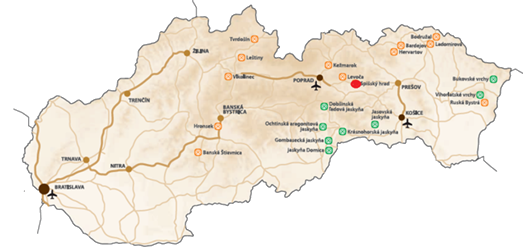 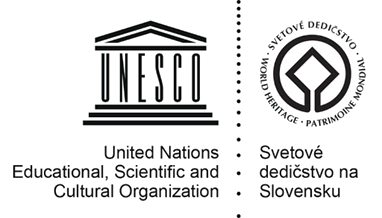 Spišská Kapitula
cirkevné mestečko s mnohými sakrálnymi pamiatkami 
najvýznamnejšia - katedrála sv. Martina
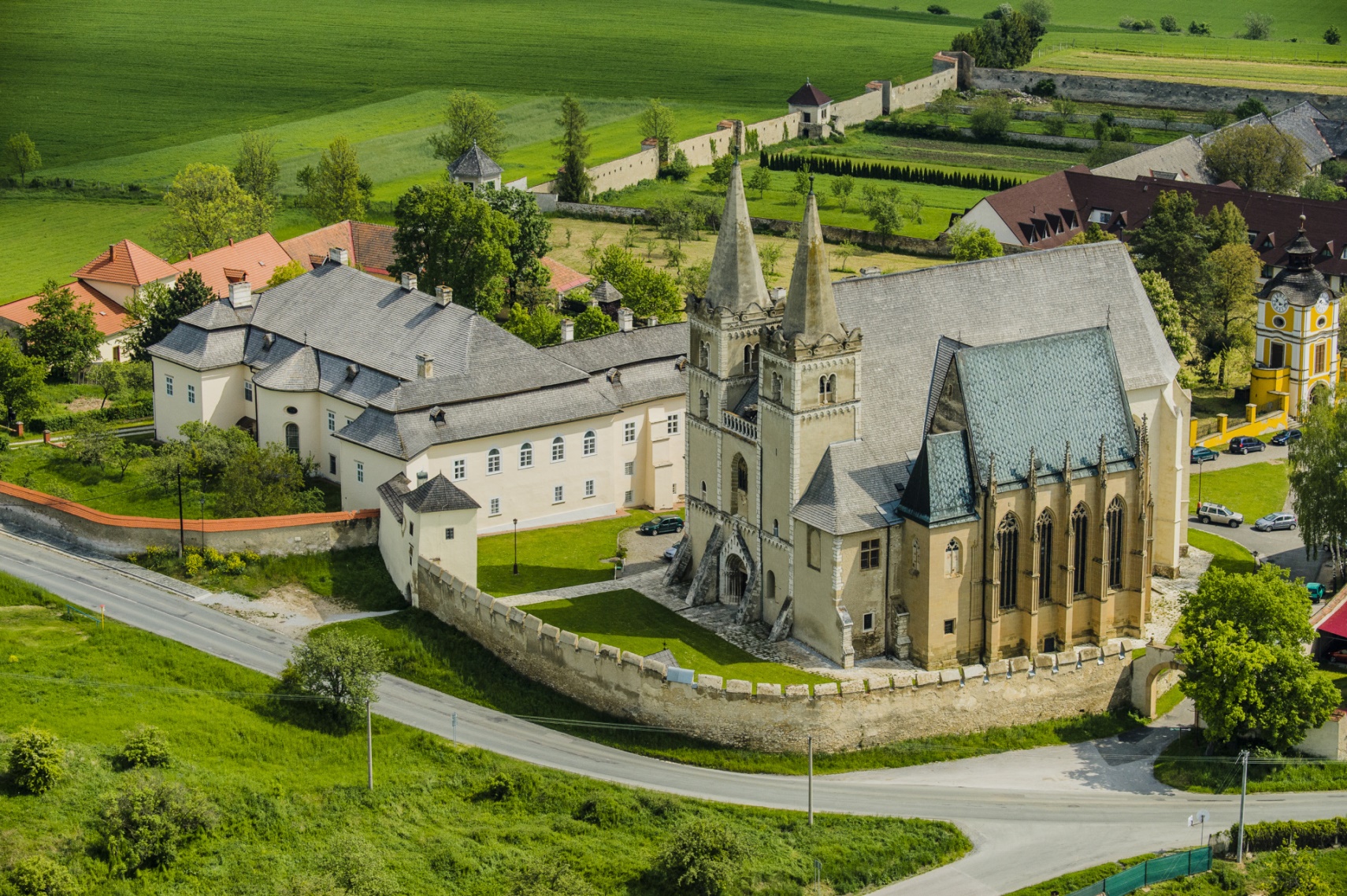 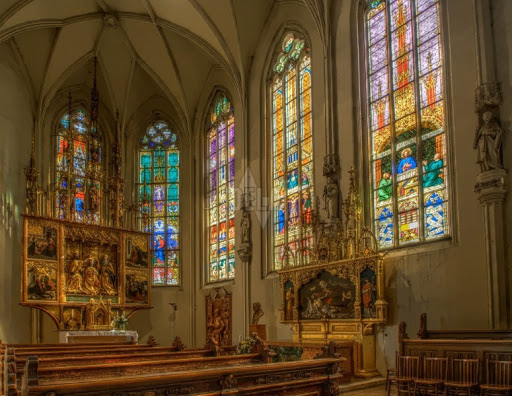 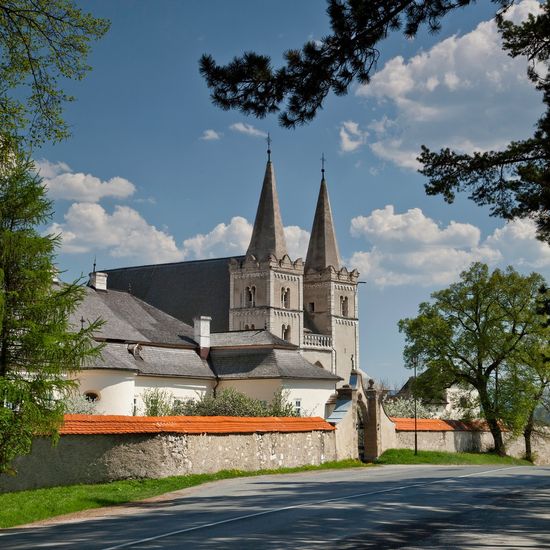 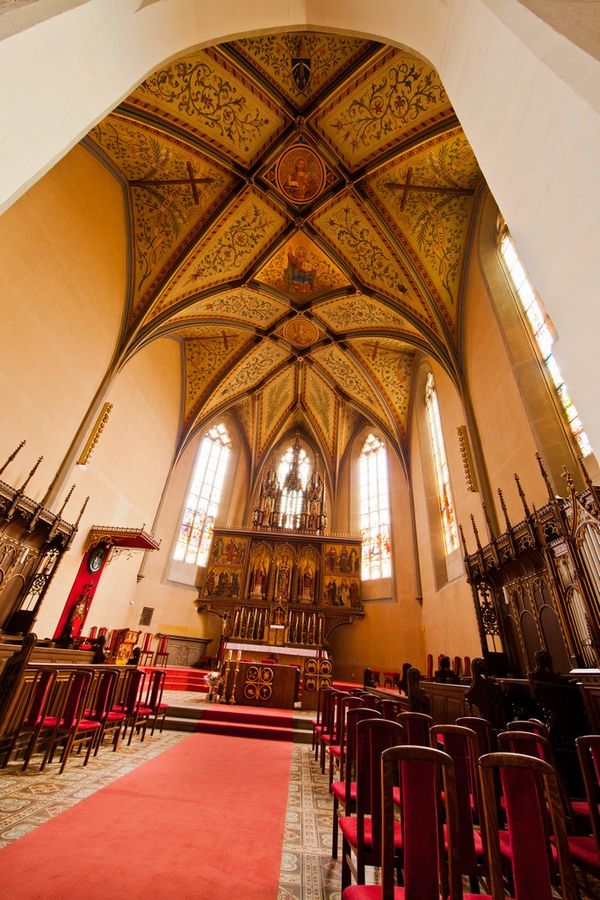 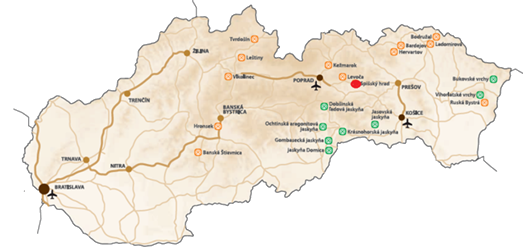 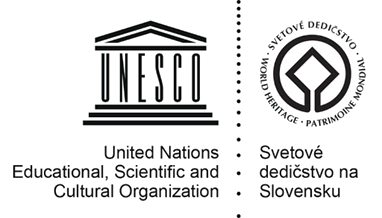 Spišské Podhradie
centrum obce s typickými renesančno-barokovými meštianskymi domami
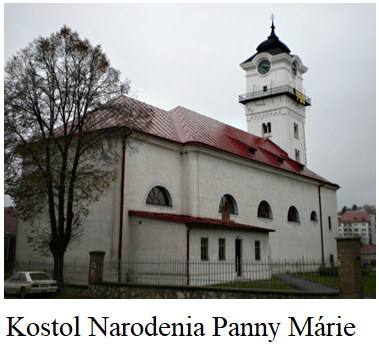 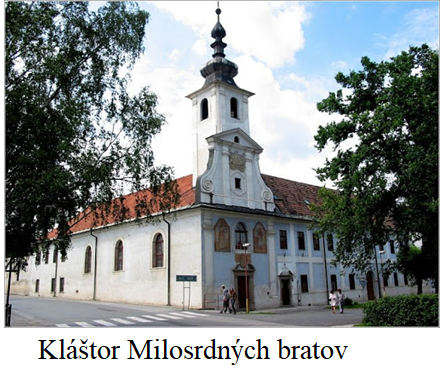 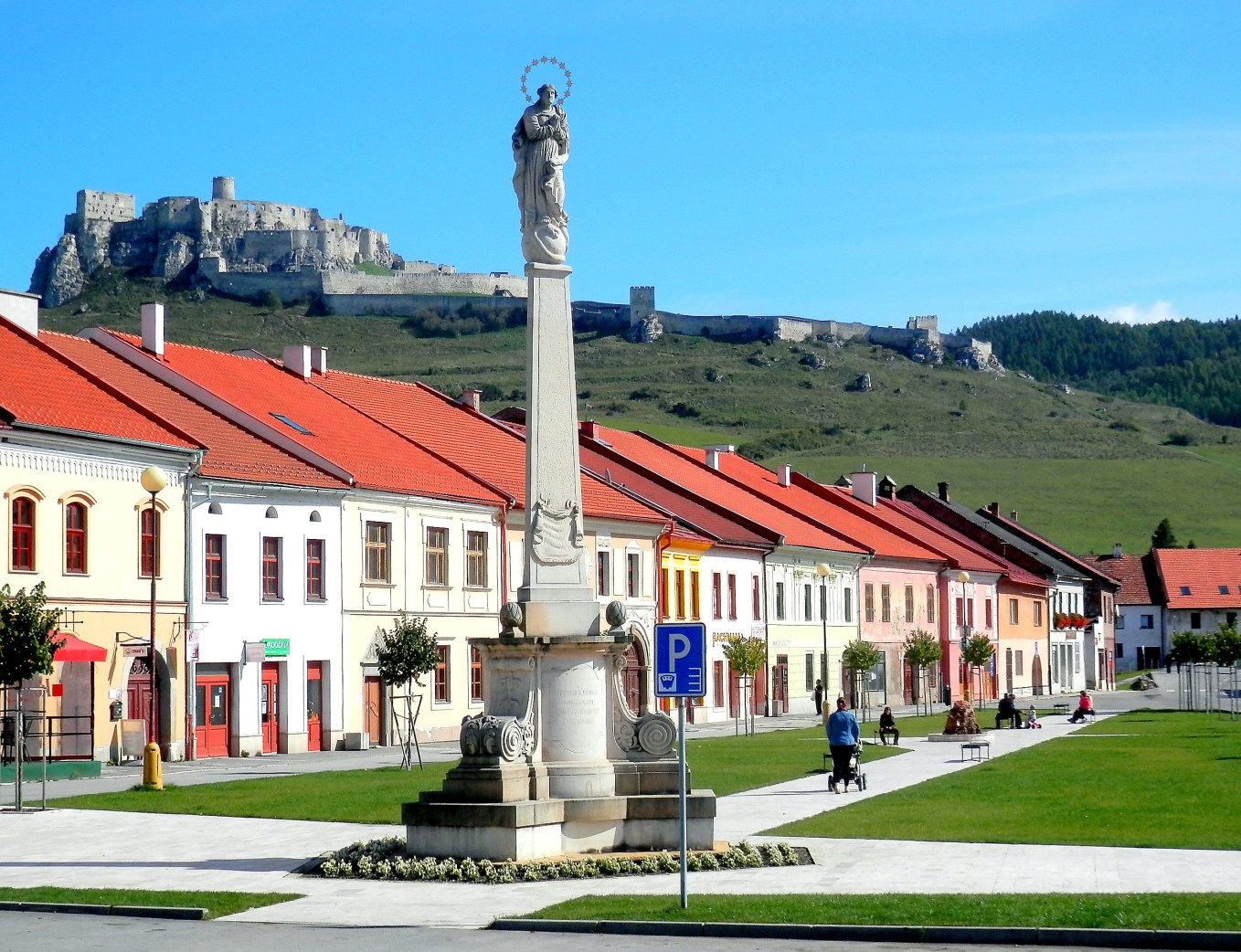 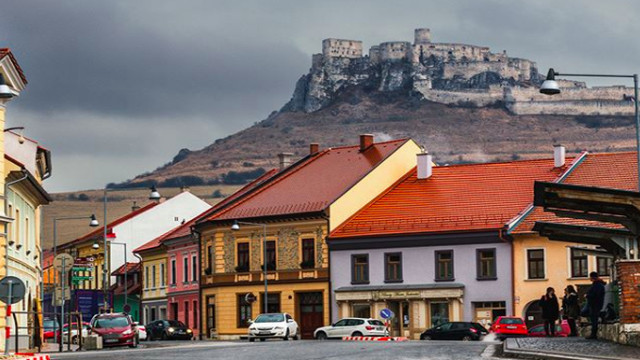 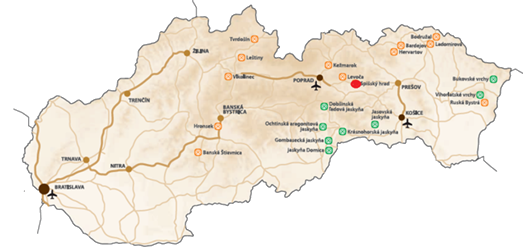 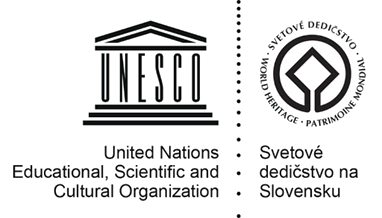 Žehra
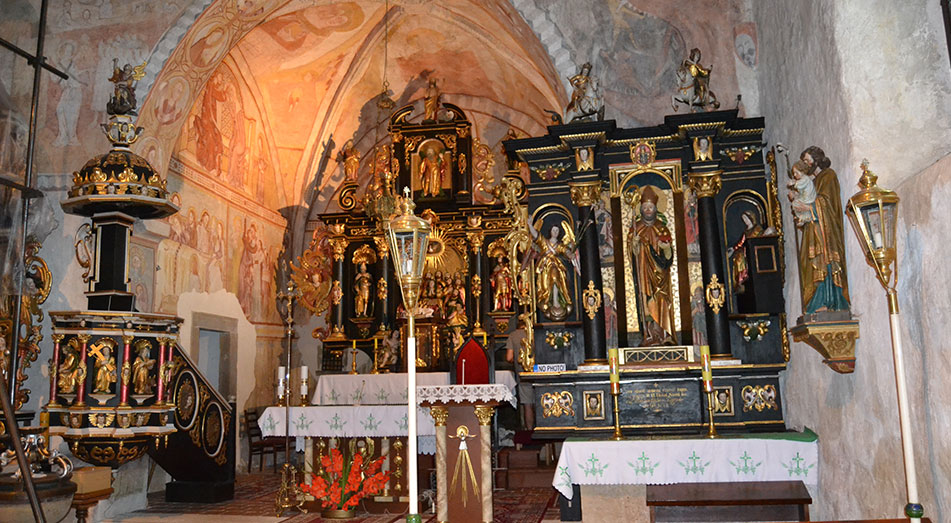 gotický kostolík Ducha svätého zo 14. storočia s interiérom zdobeným freskami
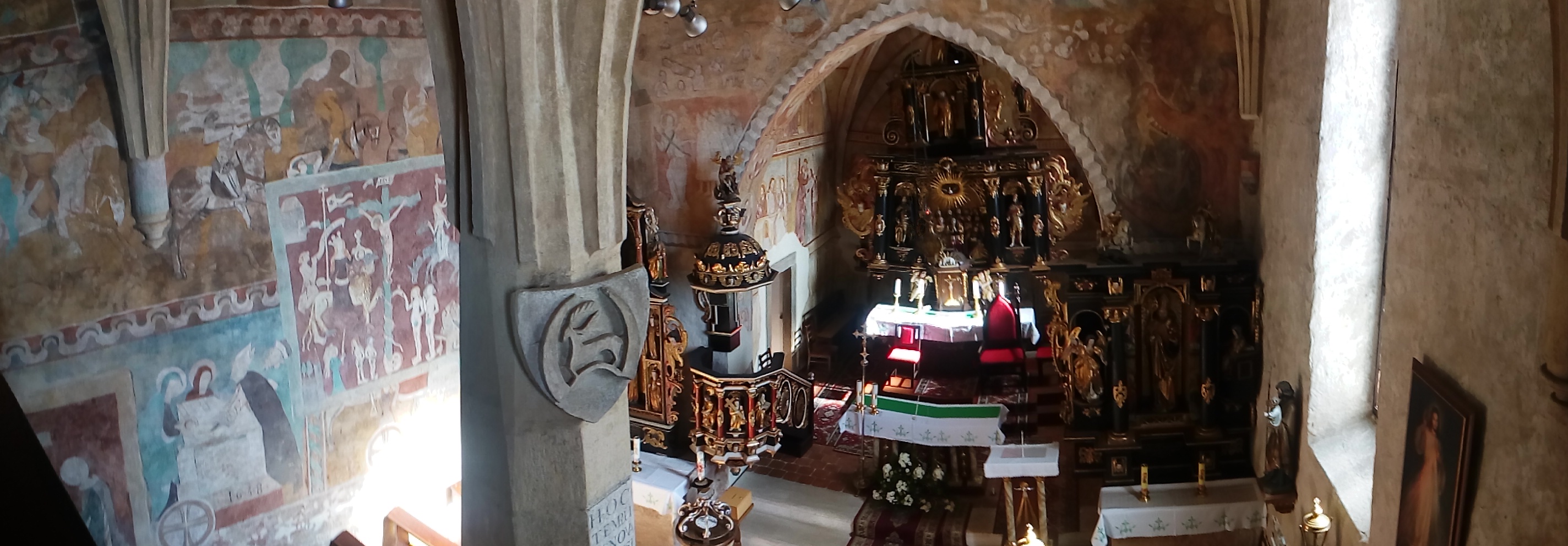 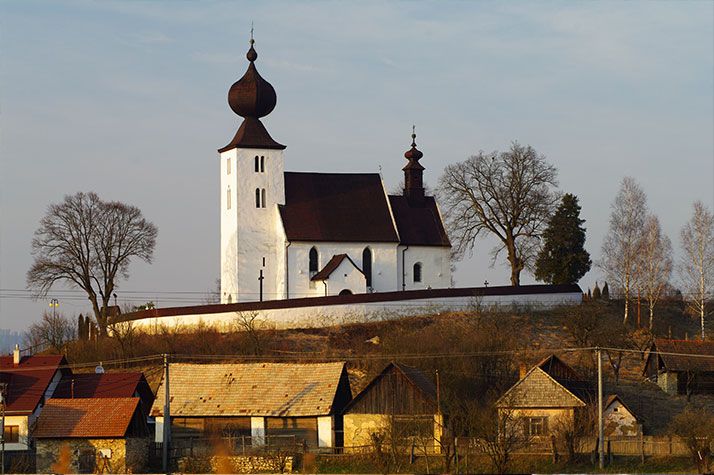 s
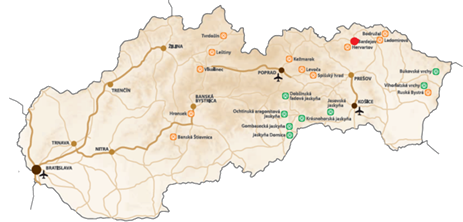 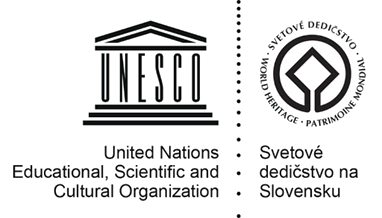 Bardejov
mesto ležalo na významnej obchodnej križovatke
najdokonalejšie gotické mestské opevnenie na Slovensku
Kostol sv. Egídia
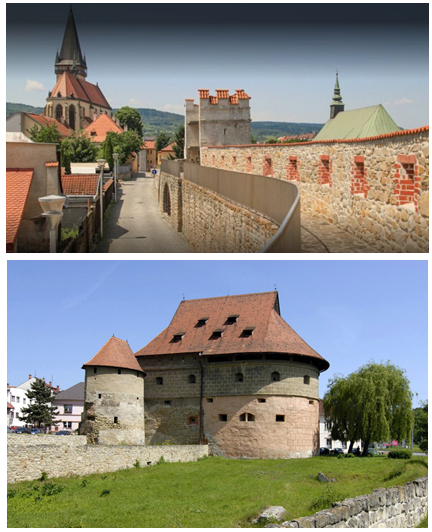 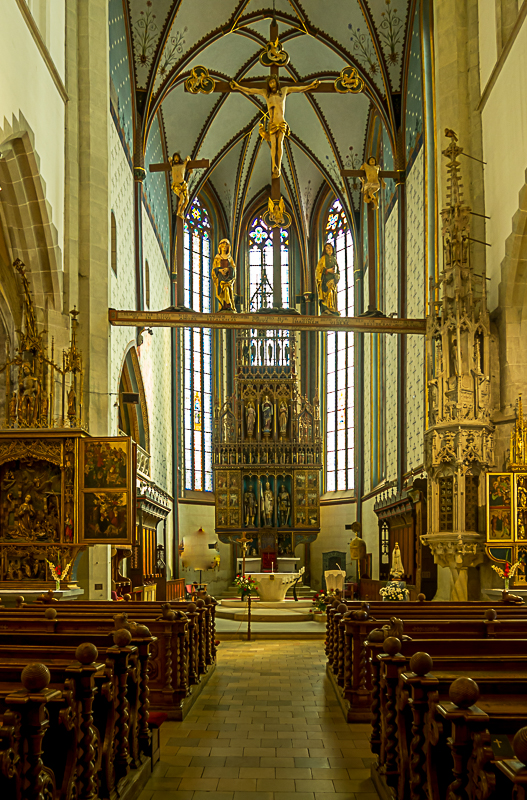 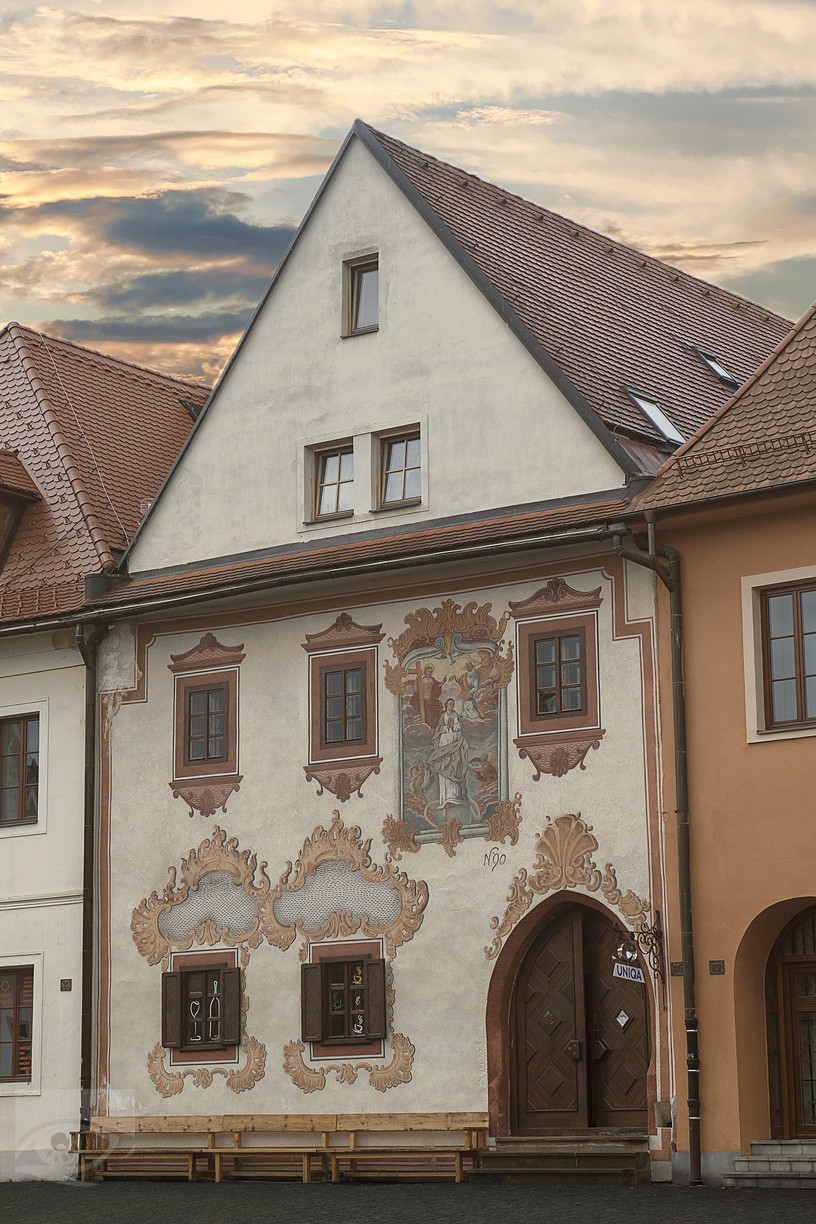 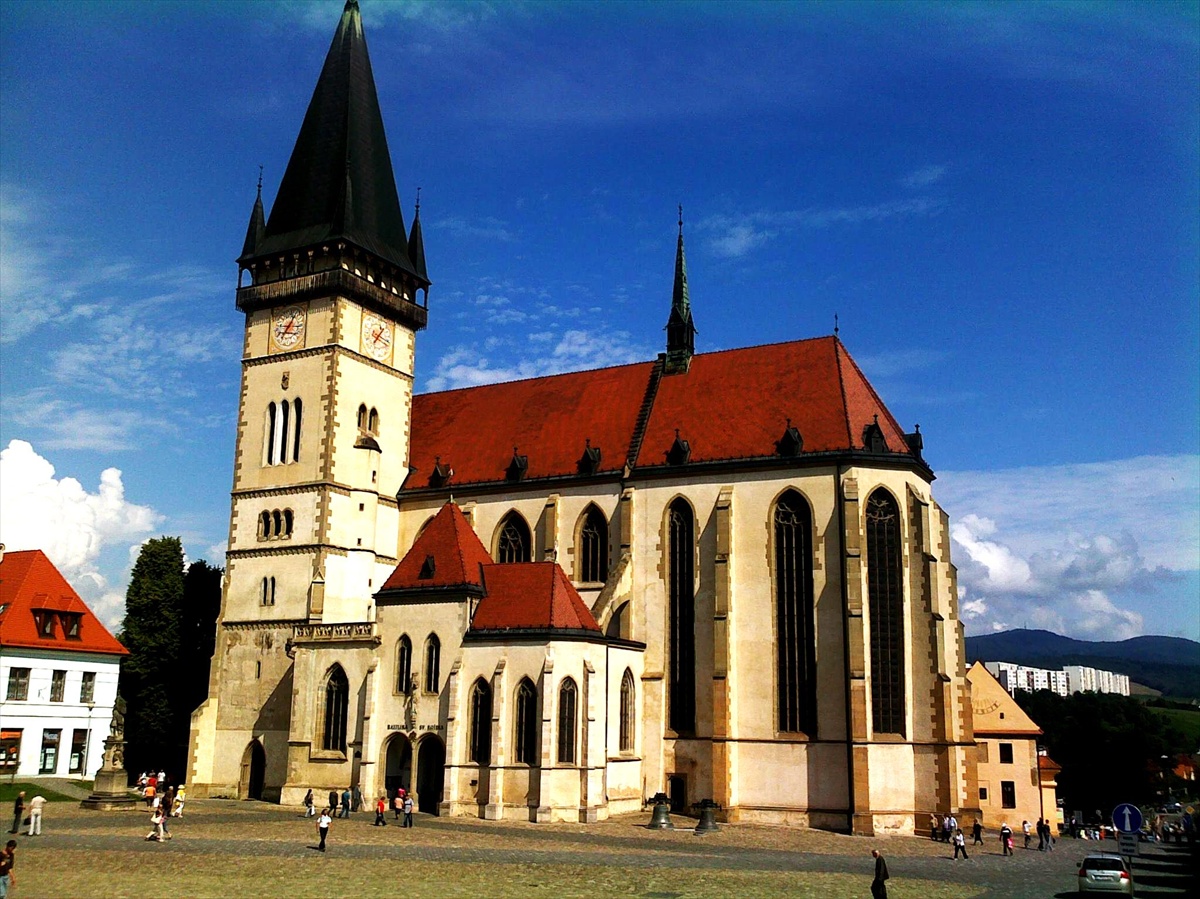 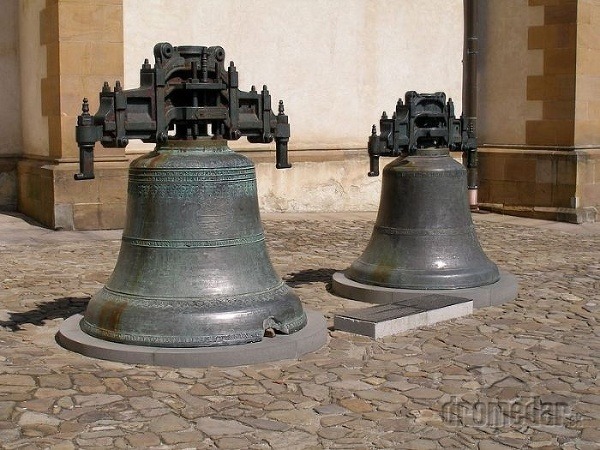 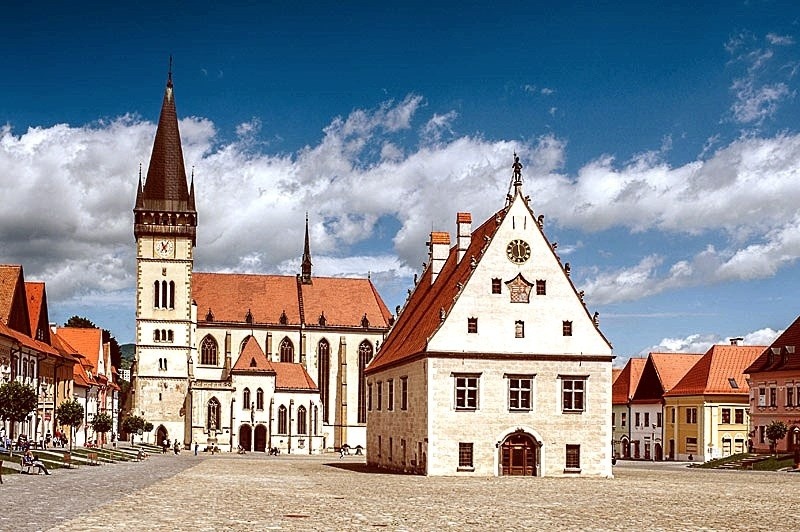 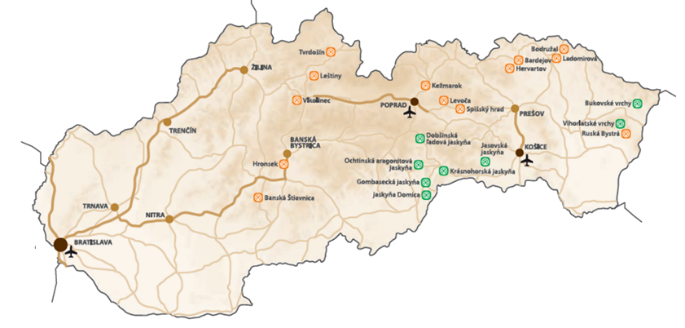 Drevené kostoly
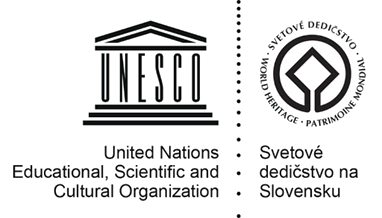 pochádzajú zo 16. – 18. storočia
delia sa na: - rímsko-katolícke (gotické)
		     	      - evanjelické (artikulárne)
		      	- gréckokatolícke (neskôr pravoslávne)
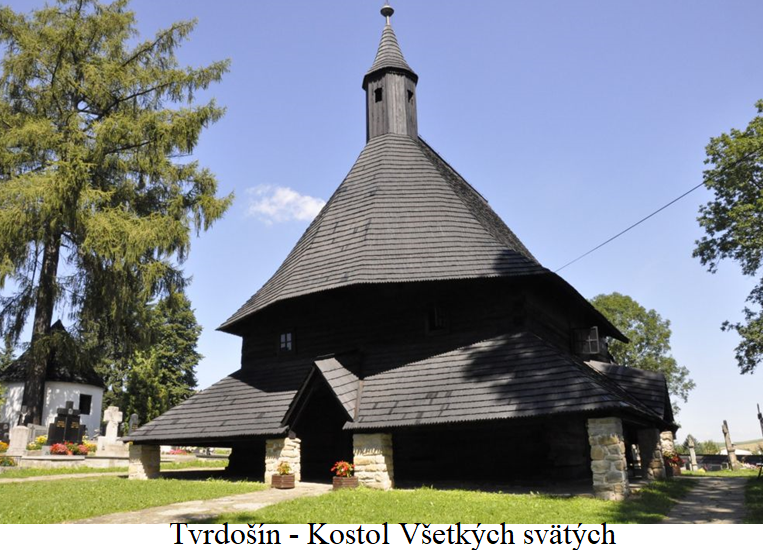 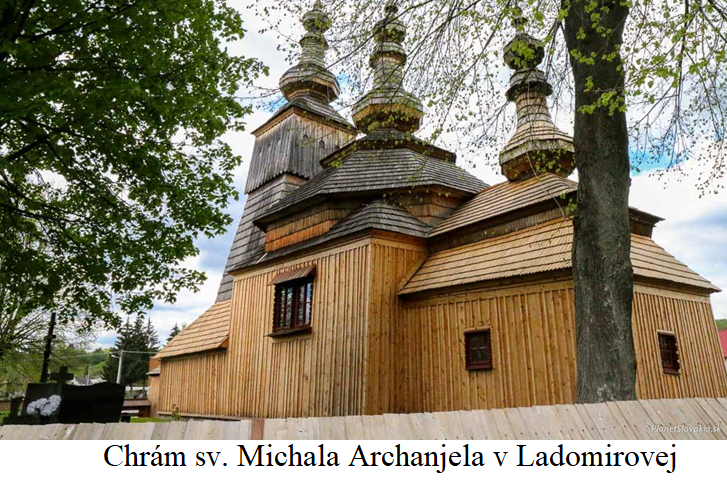 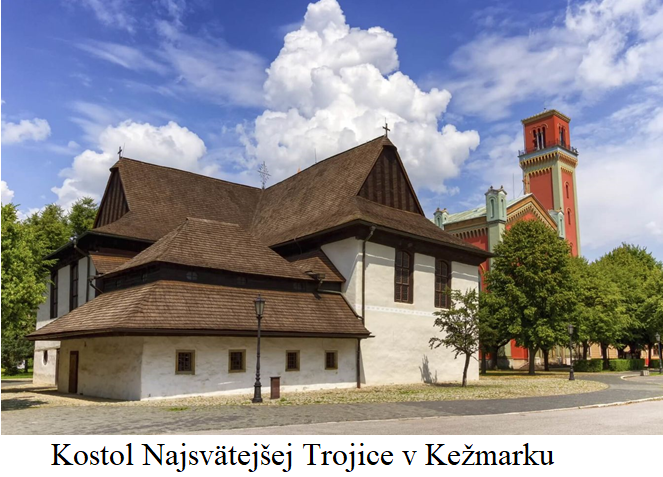 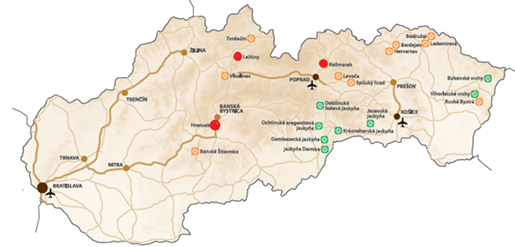 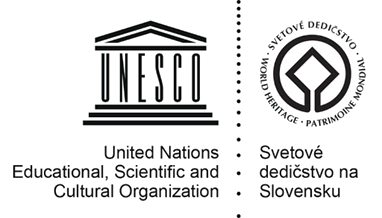 Evanjelické artikulárne drevené kostoly
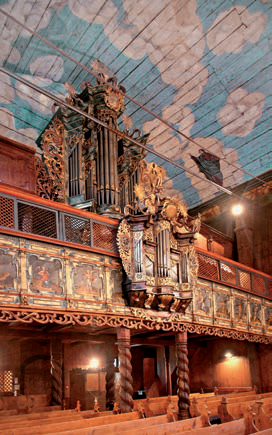 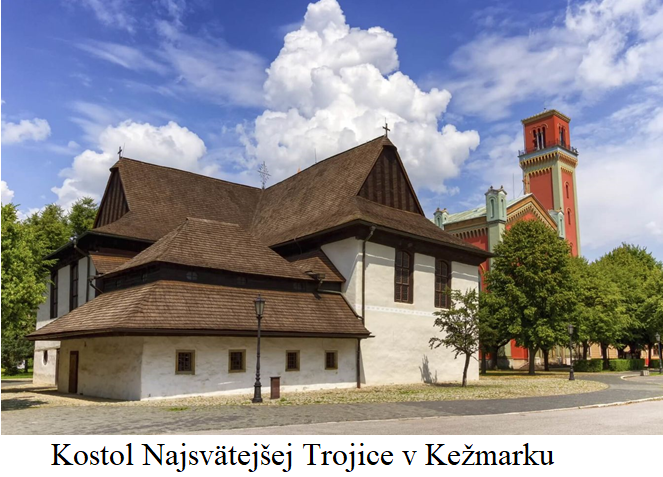 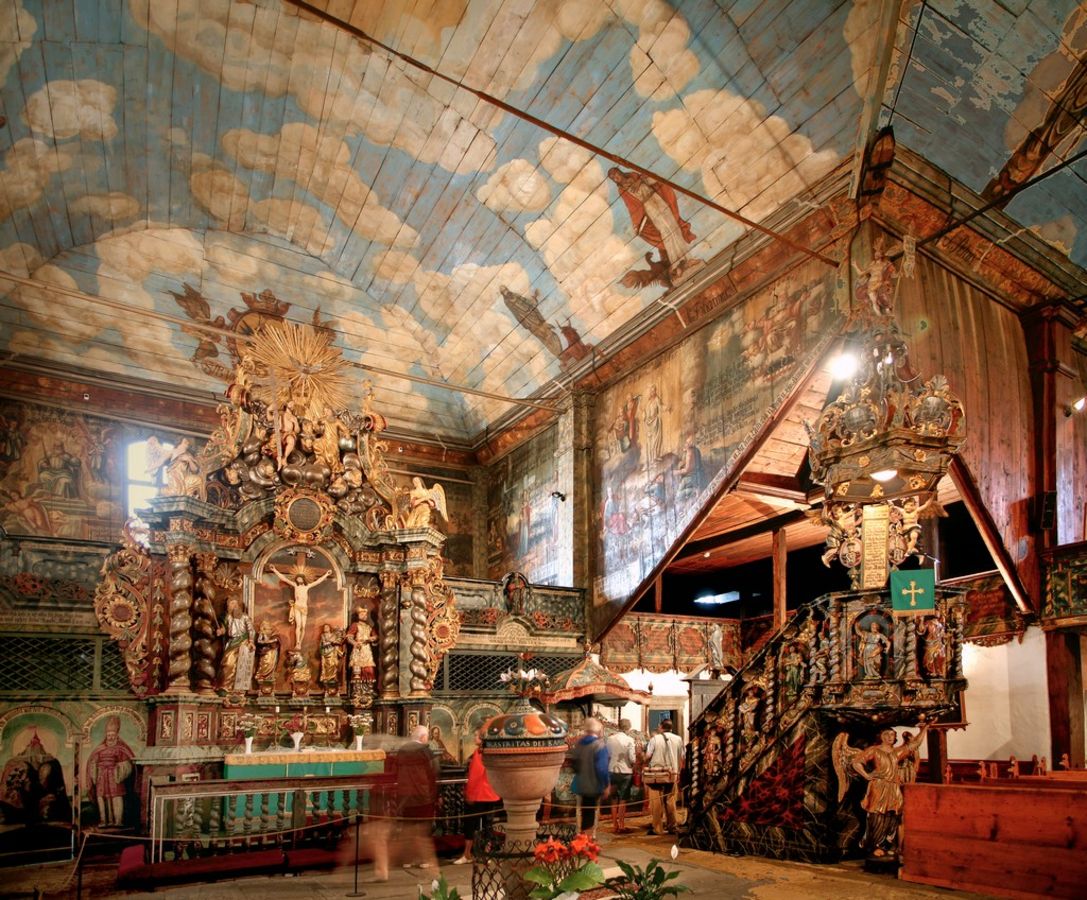 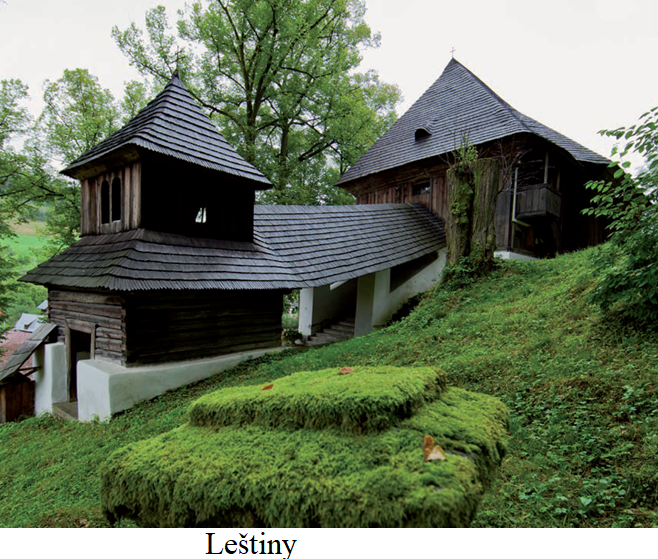 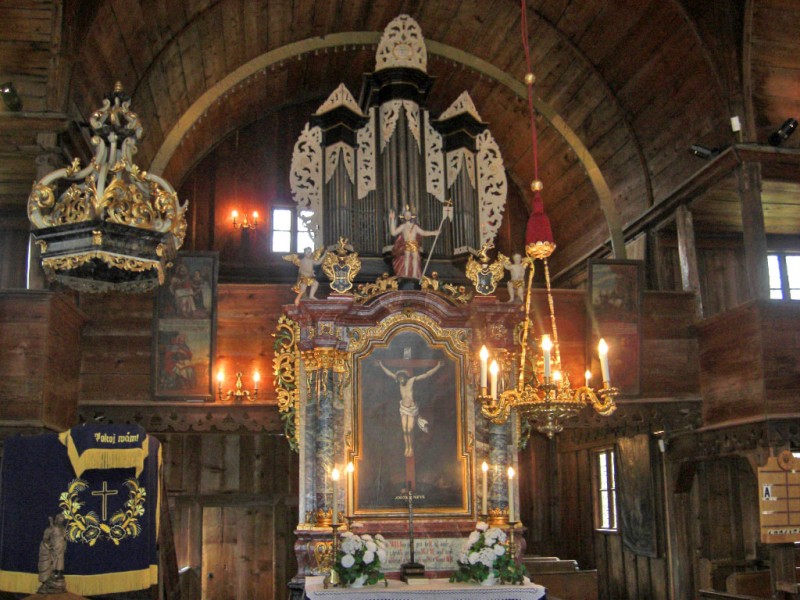 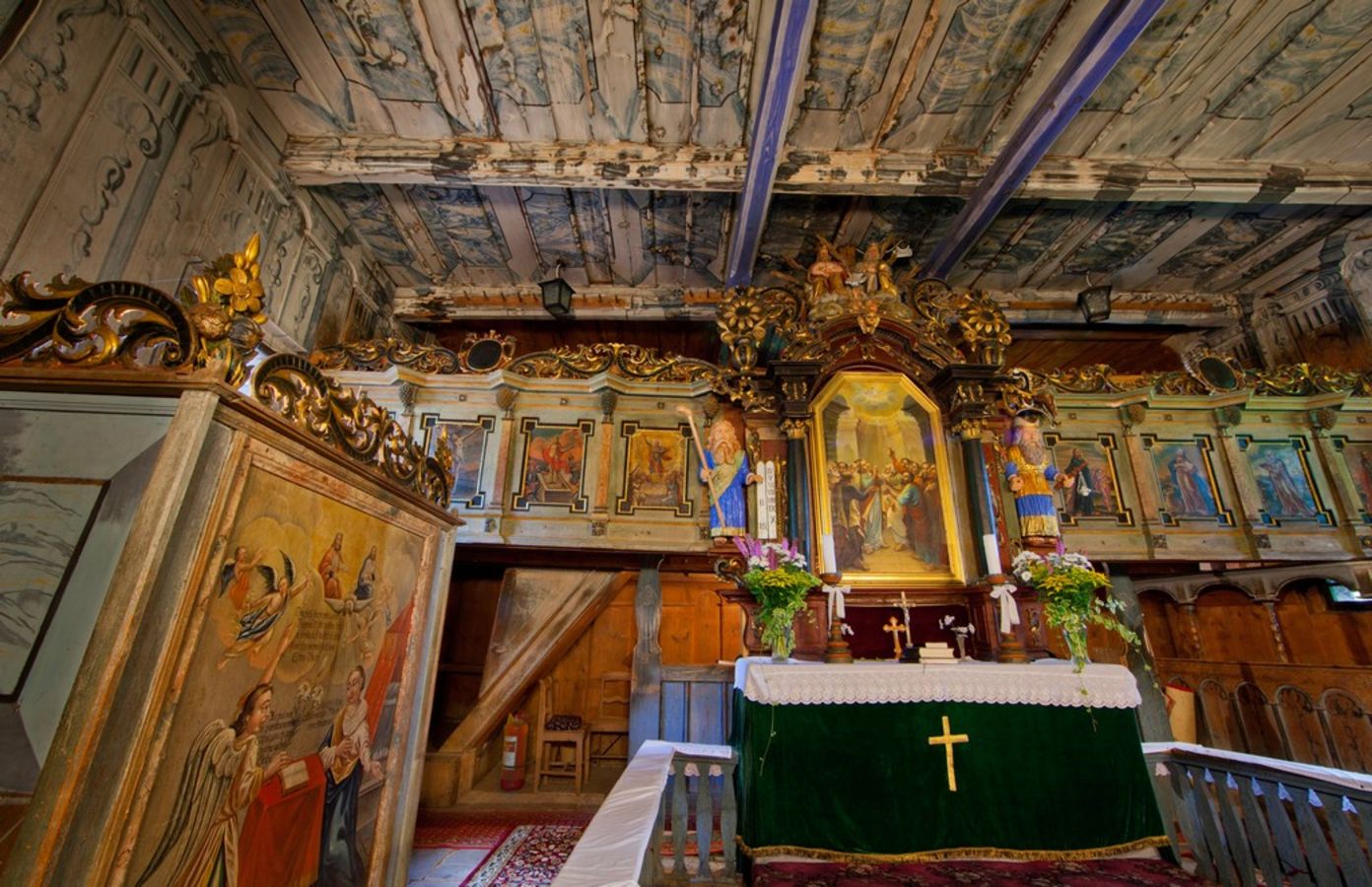 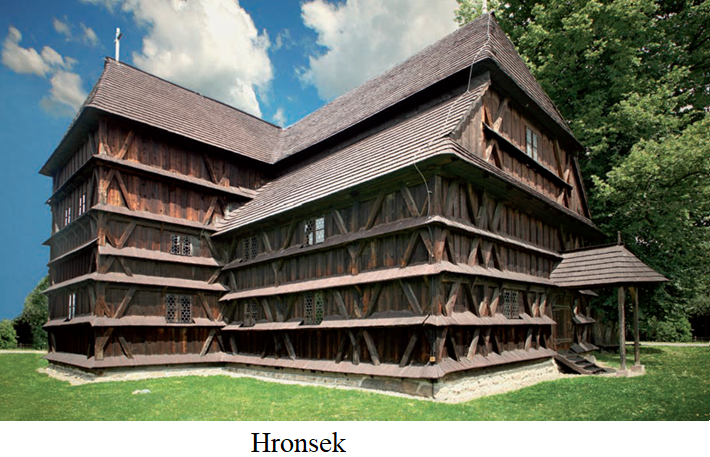 https://www.youtube.com/watch?v=Hs0PNHHnxM8
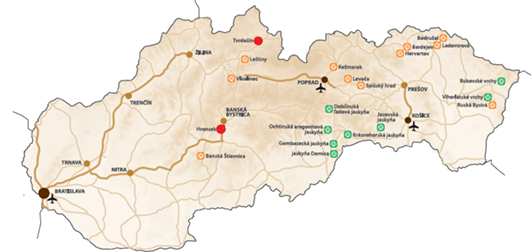 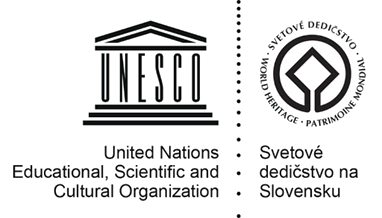 Rímsko-katolícke gotické kostoly
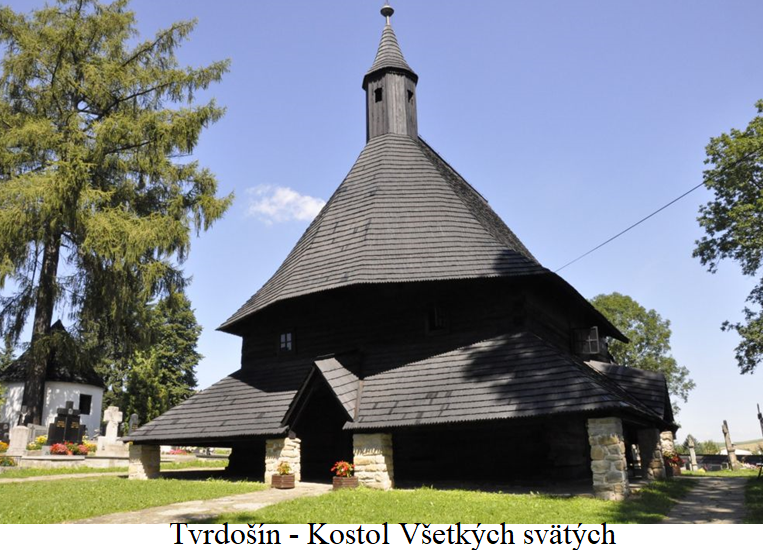 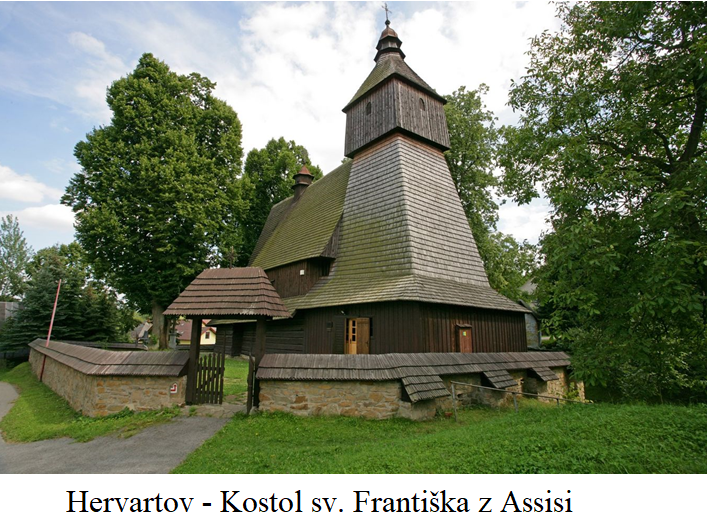 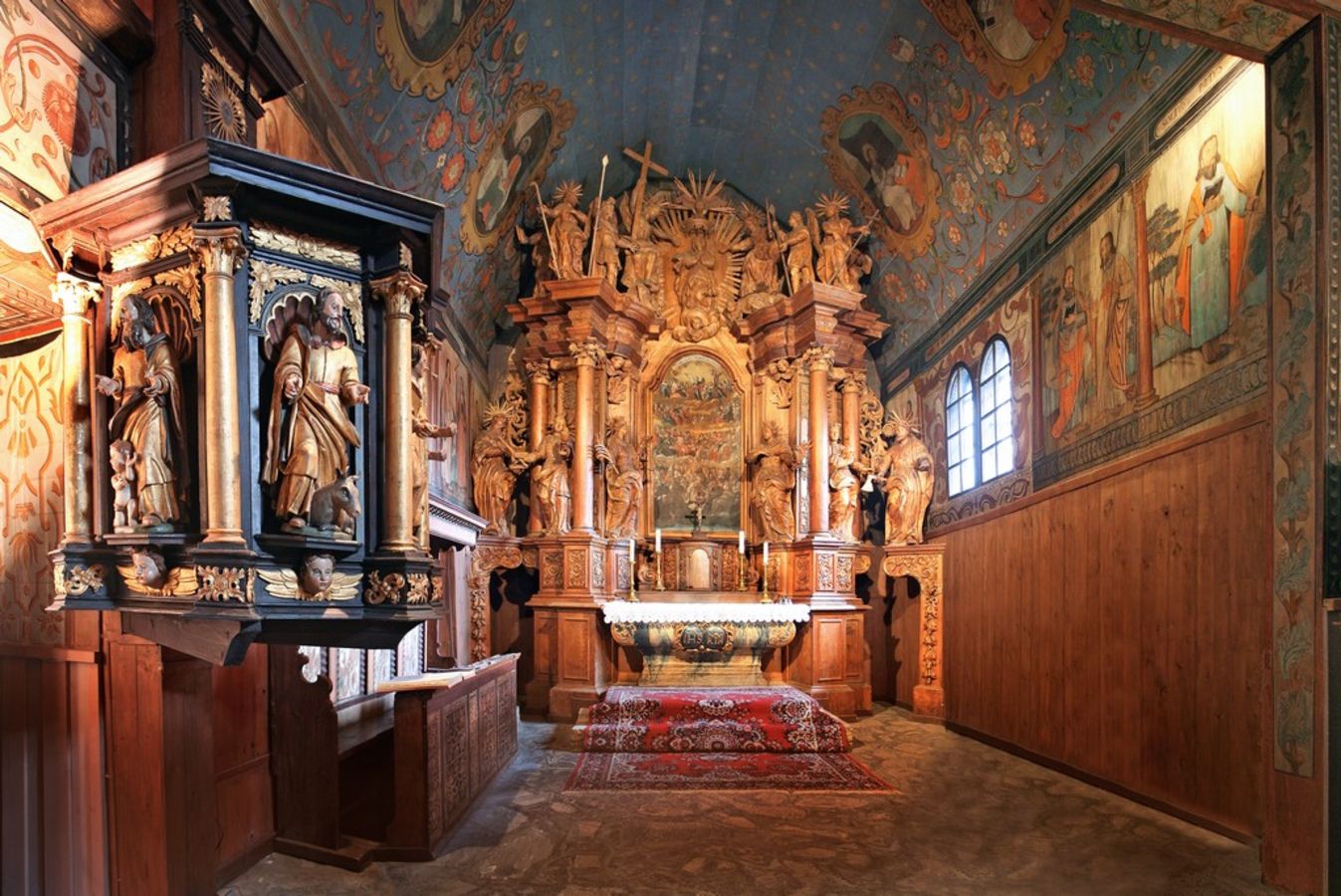 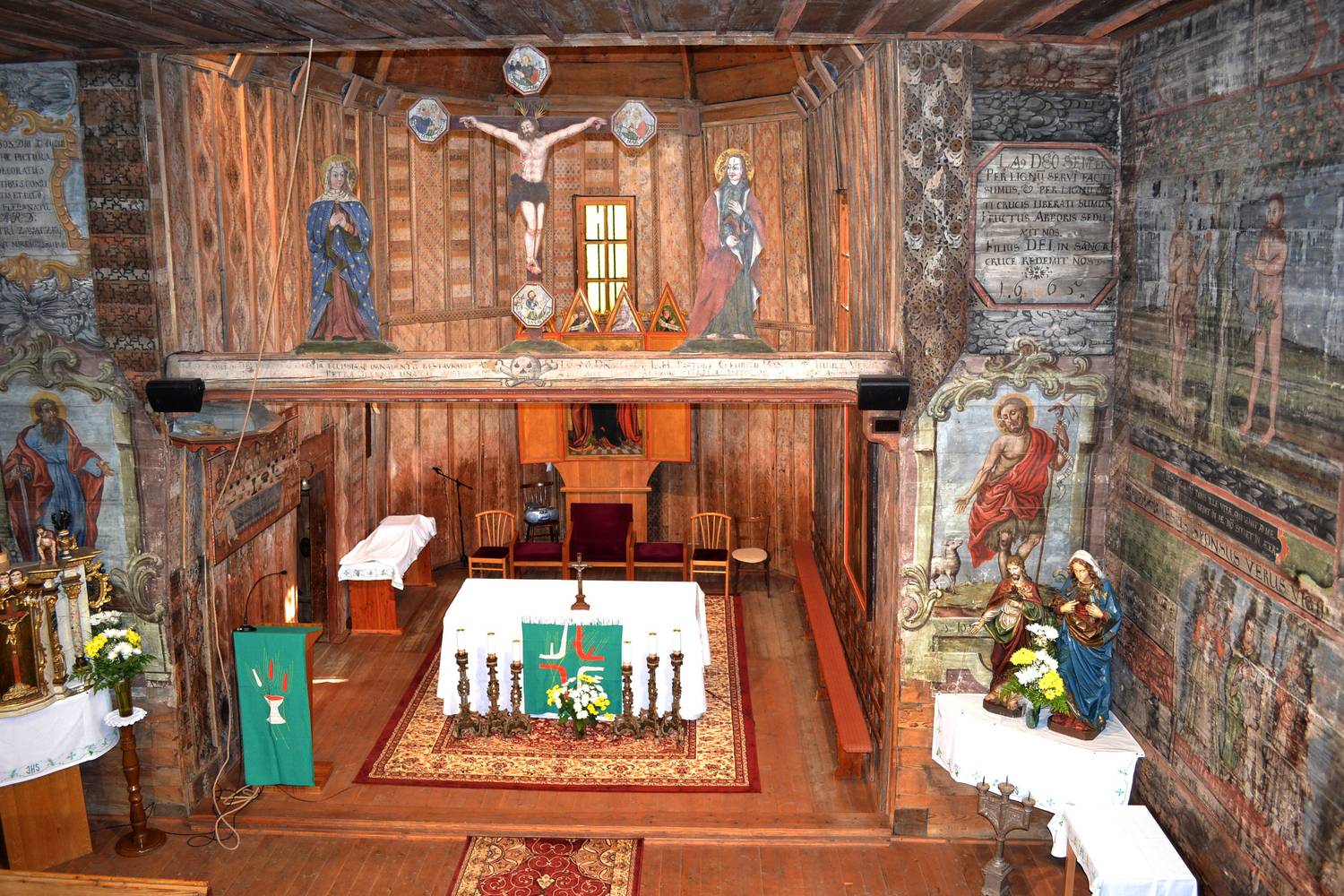 https://www.youtube.com/watch?v=eFdY4pma0xU
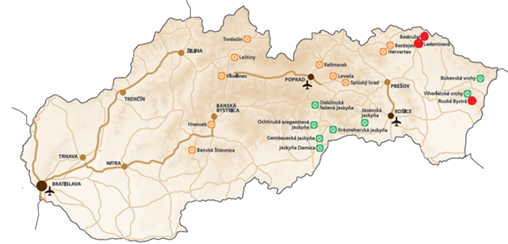 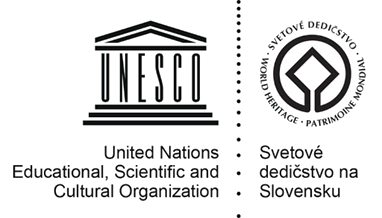 Gréckokatolícke kostoly
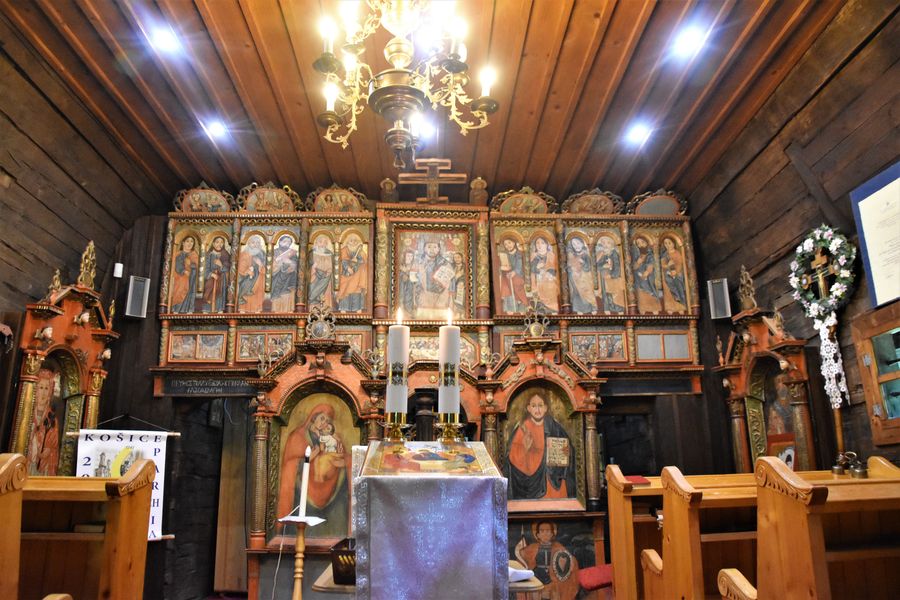 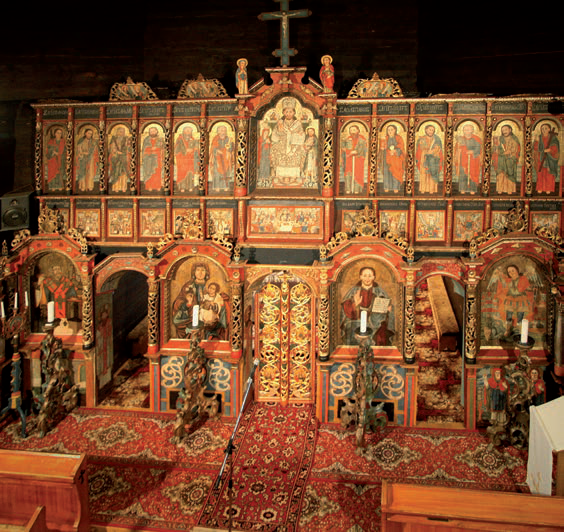 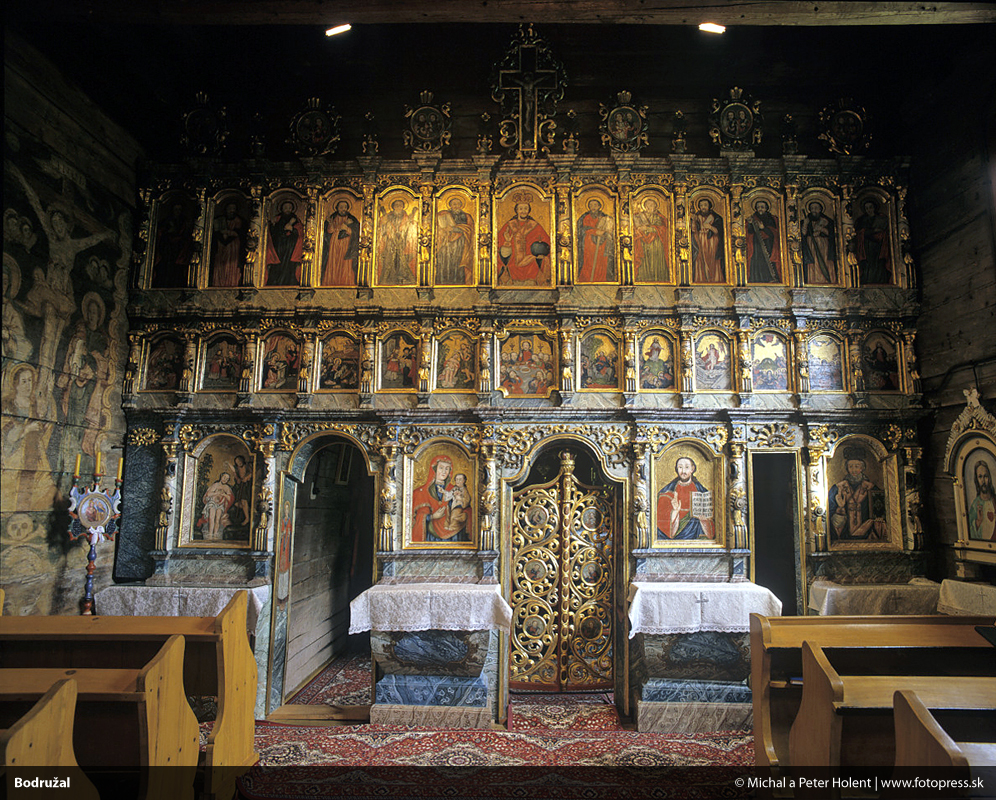 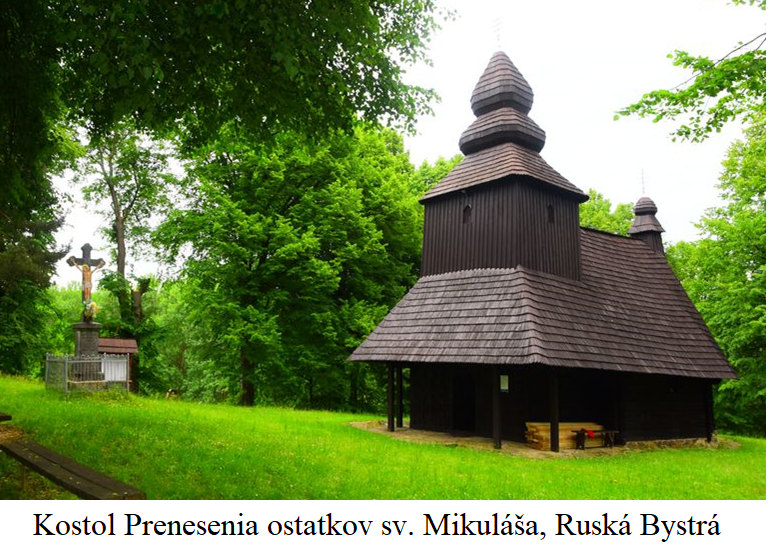 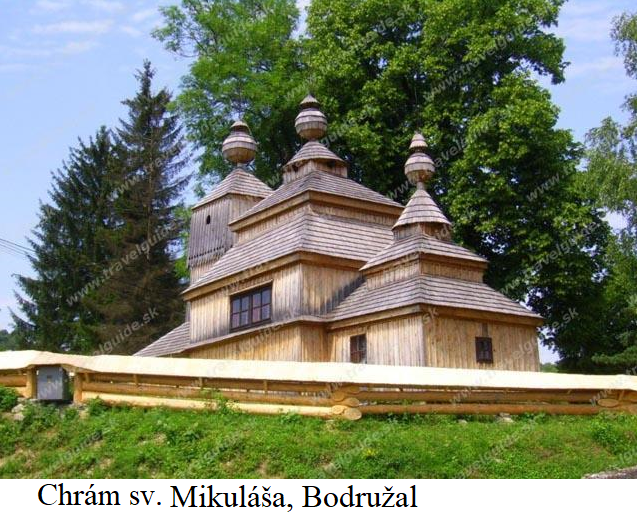 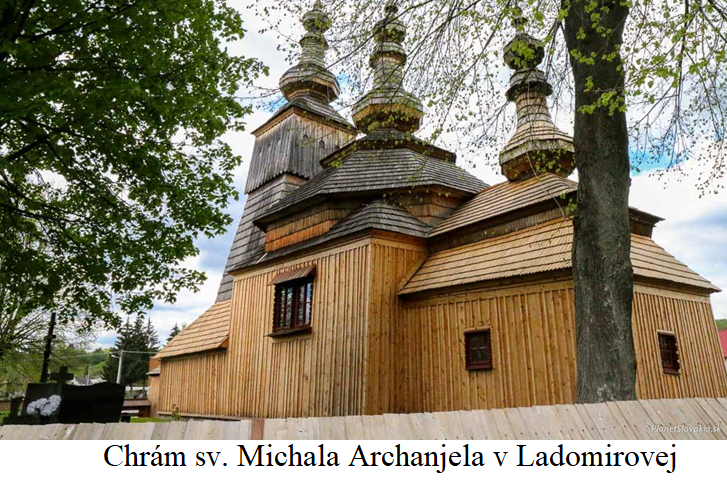 https://www.youtube.com/watch?v=oHXNN3lAIBI
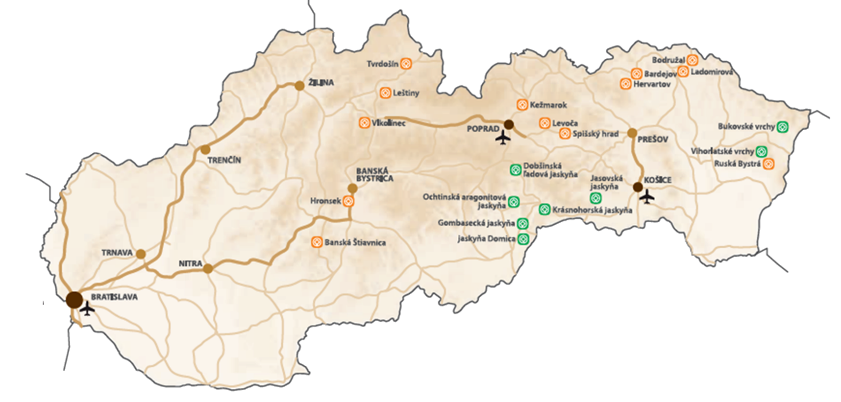 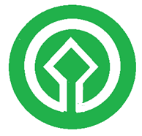 Prírodné pamiatky UNESCO
Vihorlatské vrchy – Vihorlatský prales
Bukovské vrchy – Karpatské bukové pralesy (Stružica, Rožok a Havešová)
Dobšinská ľadová jaskyňa 
Ochtinská aragonitová jaskyňa 
Gombasecká jaskyňa
Jaskyňa Domica
Krásnohorská jaskyňa
Jasovská jaskyňa
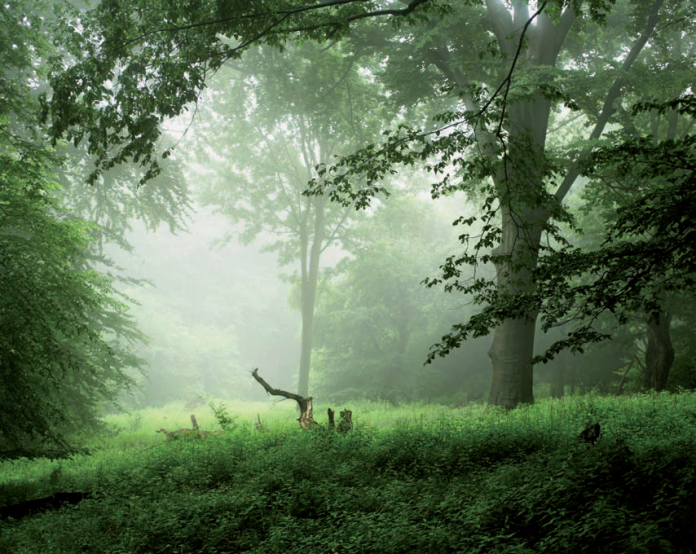 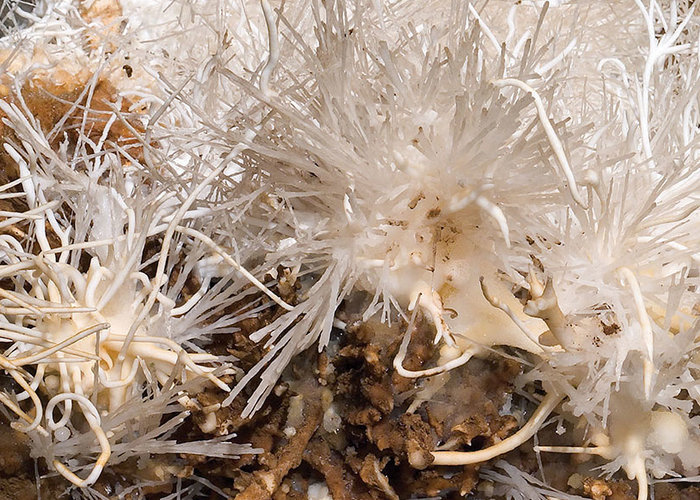 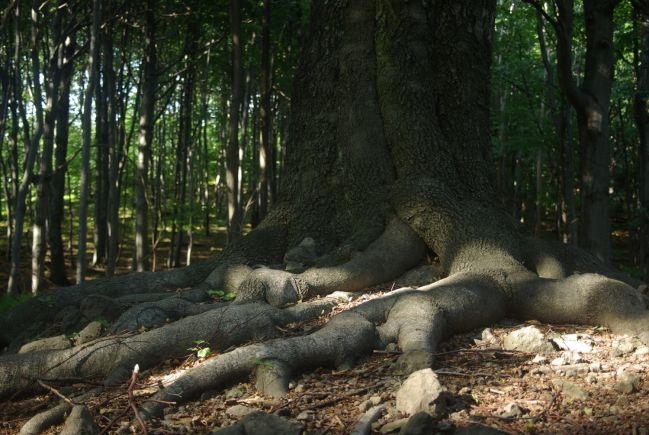 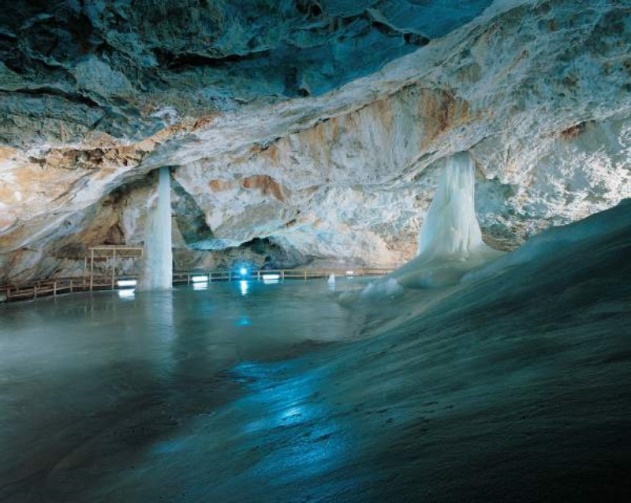 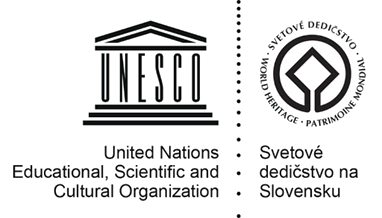 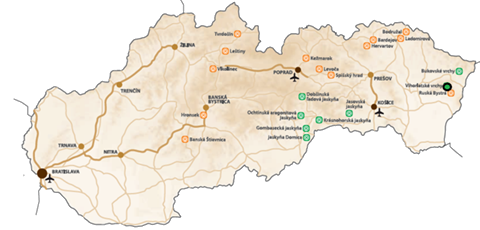 Vihorlatské vrchy
Veľmi starý les, ktorý je nedotknutý človekom, voláme prales.
Vihorlatský prales skrátene aj Vihorlat je územie vo Vihorlatských vrchoch, zachovalé bukové pralesy s vyše 300-ročnými stromami
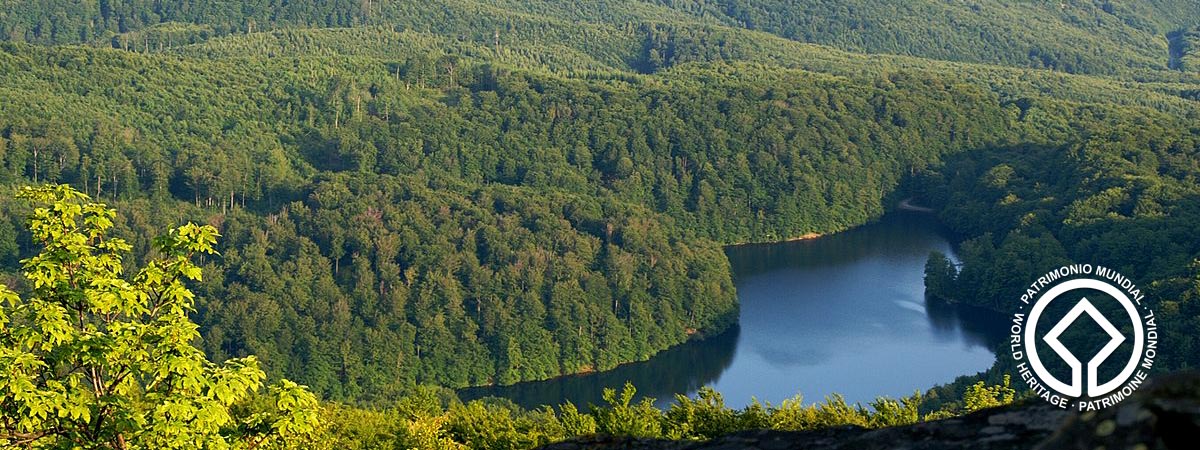 https://www.youtube.com/watch?v=sdfXuJXNkwc
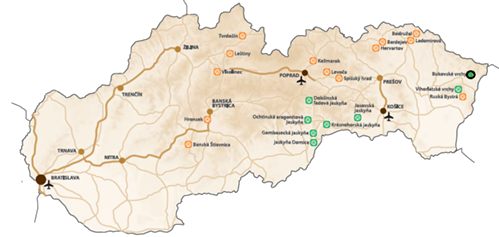 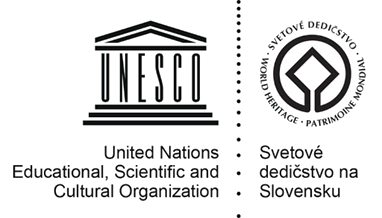 Bukovské vrchy
Karpatské bukové pralesy (chránené územia Stružica, Rožok a Havešová)
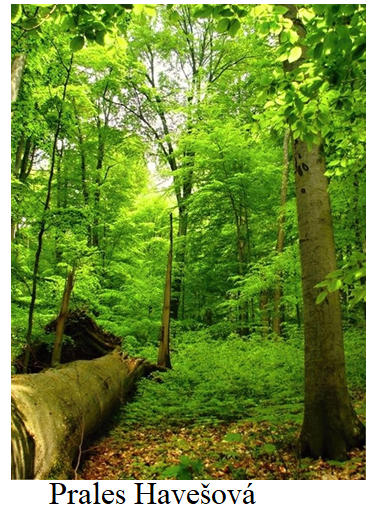 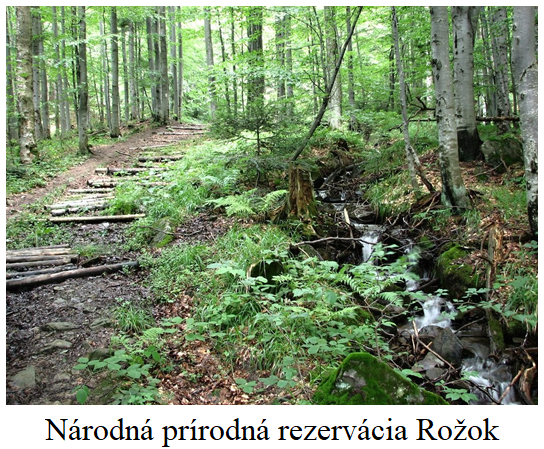 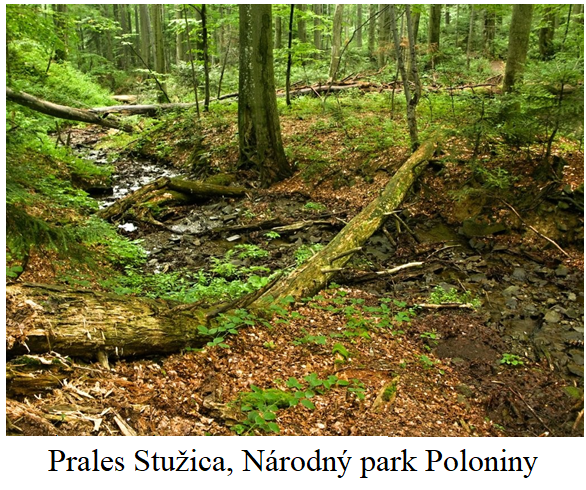 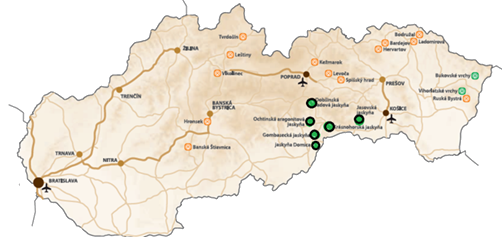 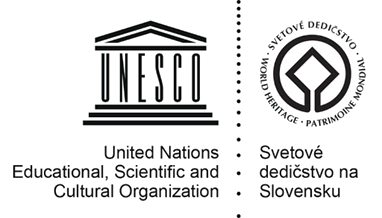 Jaskyne
Jaskyne Slovenského krasu                                                                                                    a  Aggtecleckého krasu 

Dobšinská ľadová jaskyňa 
Ochtinská aragonitová jaskyňa 
Gombasecká jaskyňa
Jaskyňa Domica
Krásnohorská jaskyňa
Jasovská jaskyňa
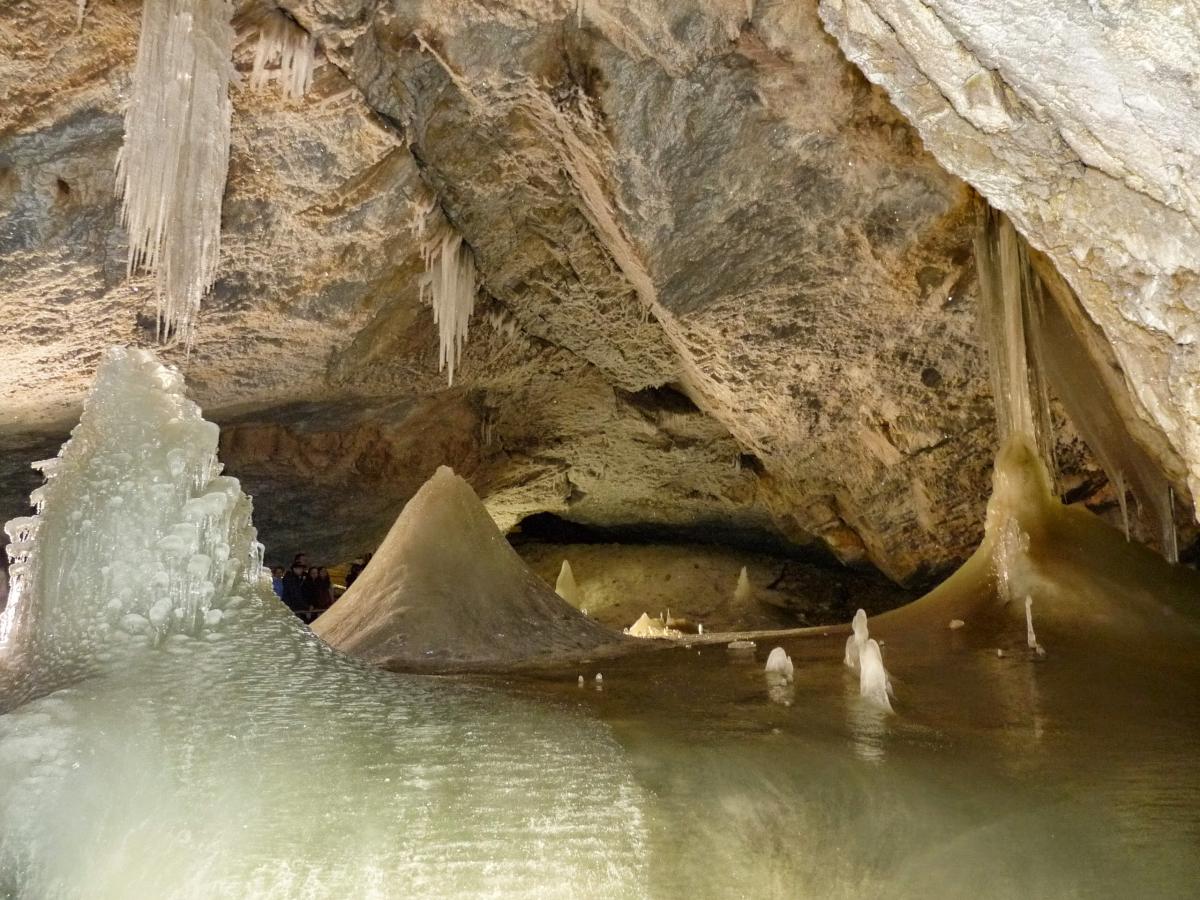 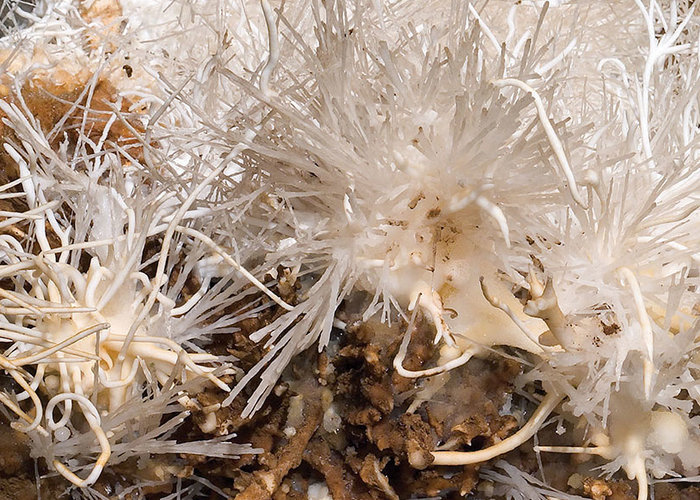 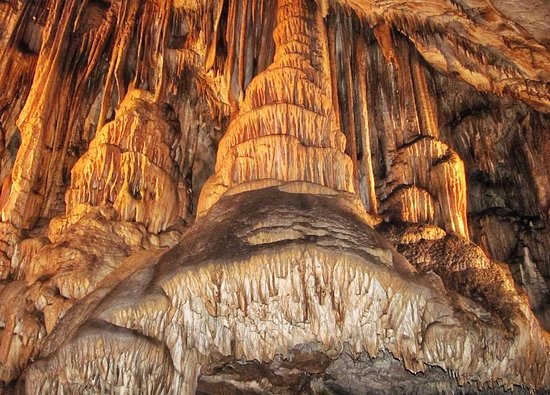 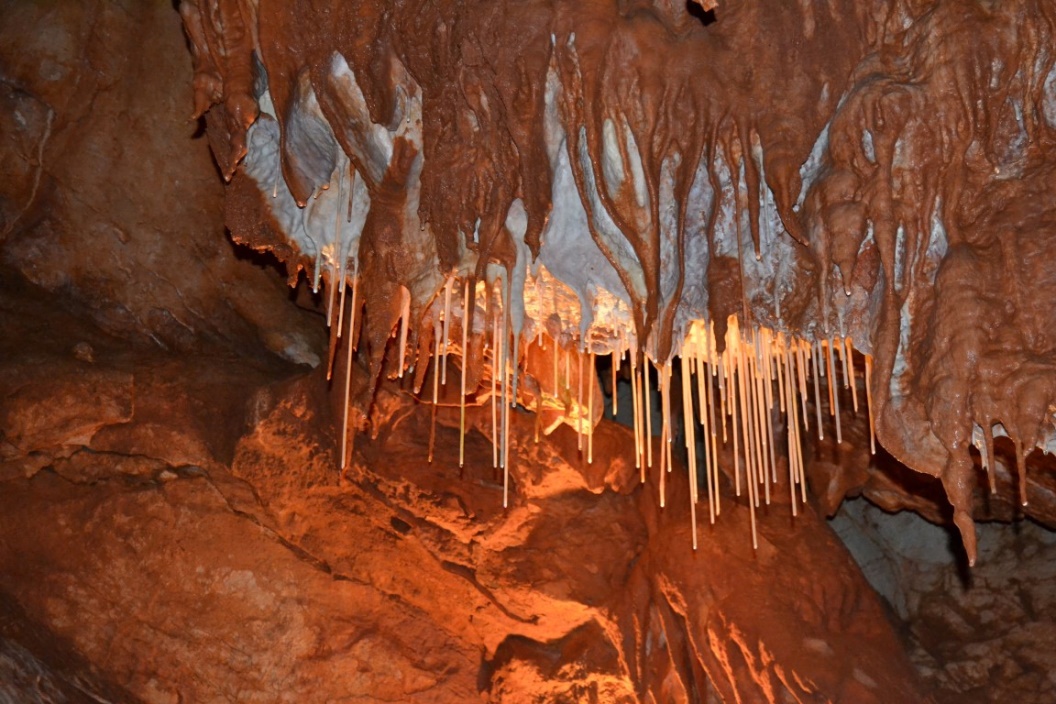 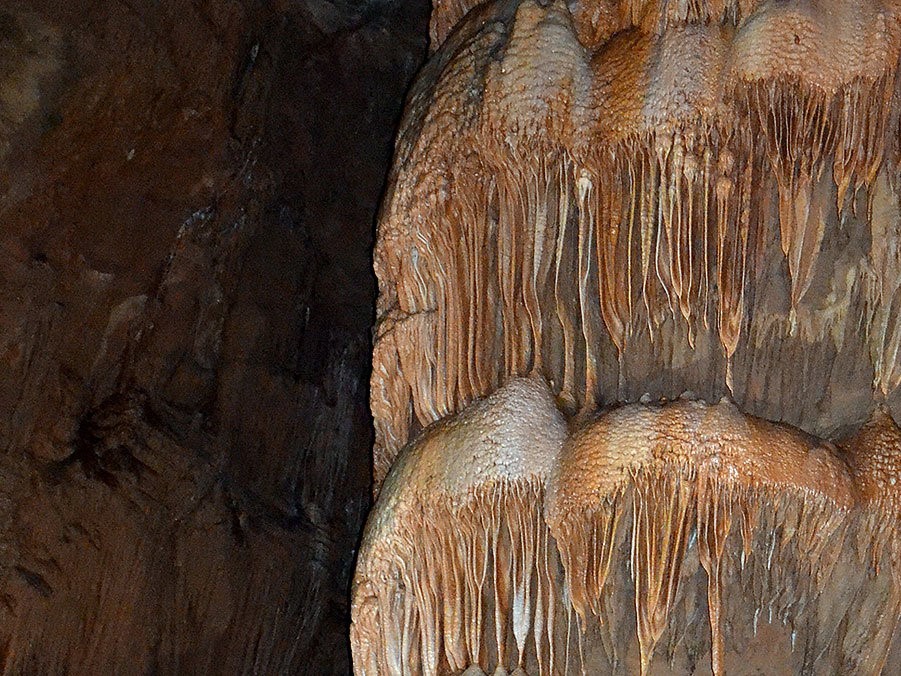 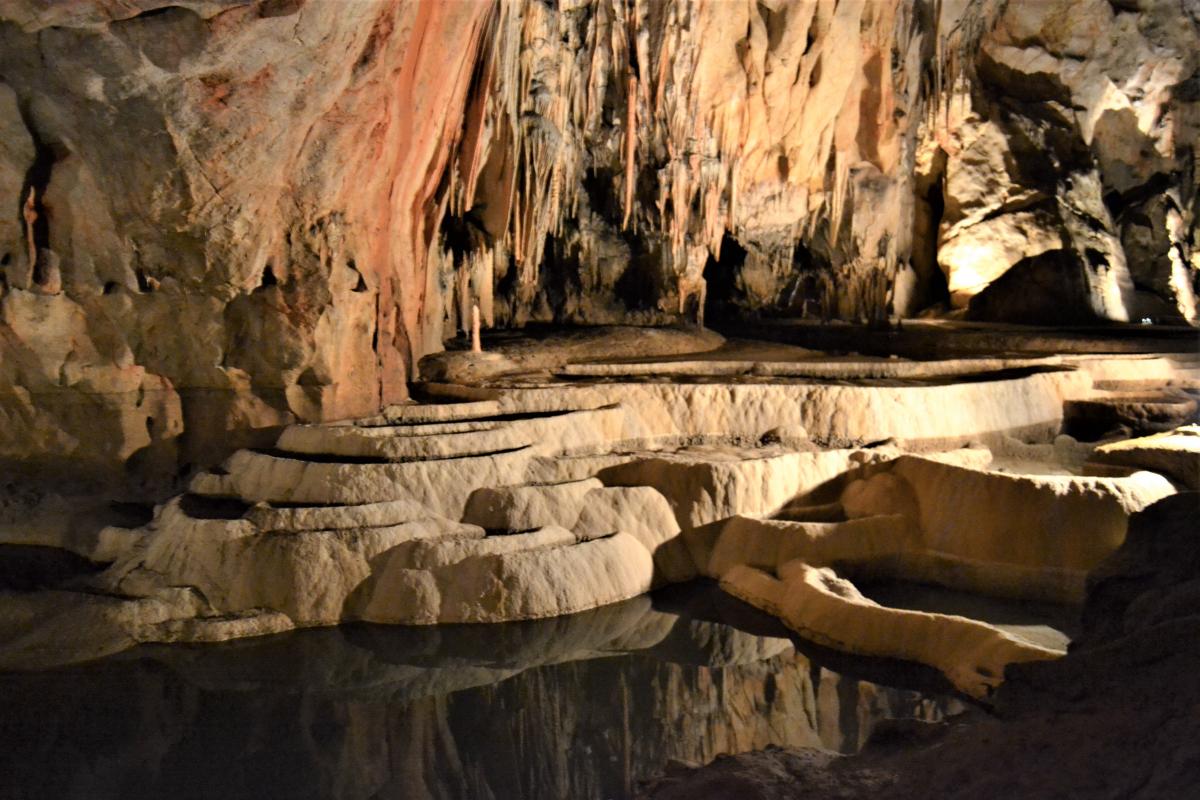 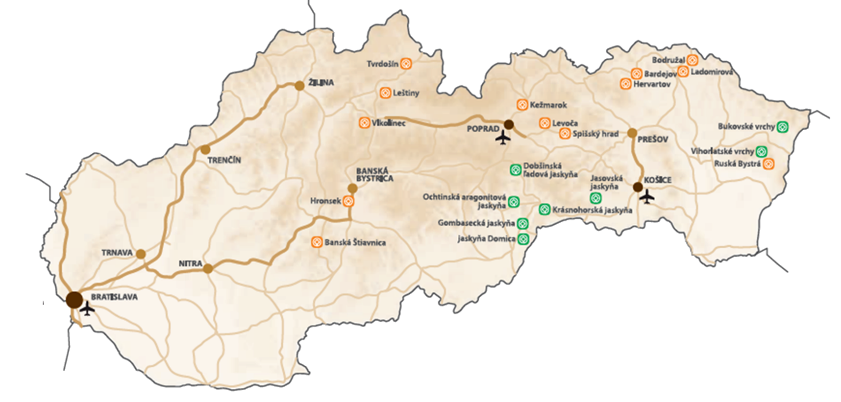 Nehmotné kultúrne pamiatky UNESCO
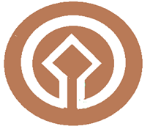 tvoria výnimočné tradície, umenie, ľudová hudba na ľudových hudobných nástrojoch, remeslá,..
Slovensko má v tomto zozname: 
Fujara a jej hudba  https://www.youtube.com/watch?v=f6w-AKC5-fQ 
Terchovská muzika  https://www.youtube.com/watch?v=7GoijsJ46A0 
Gajdošská kultúra https://www.youtube.com/watch?v=gGPqi38r4_E
Bábkarstvo na Slovensku a v Čechách
Horehronský viachlasný spev https://www.youtube.com/watch?v=kR0I1TK1cDw 
Modrotlač
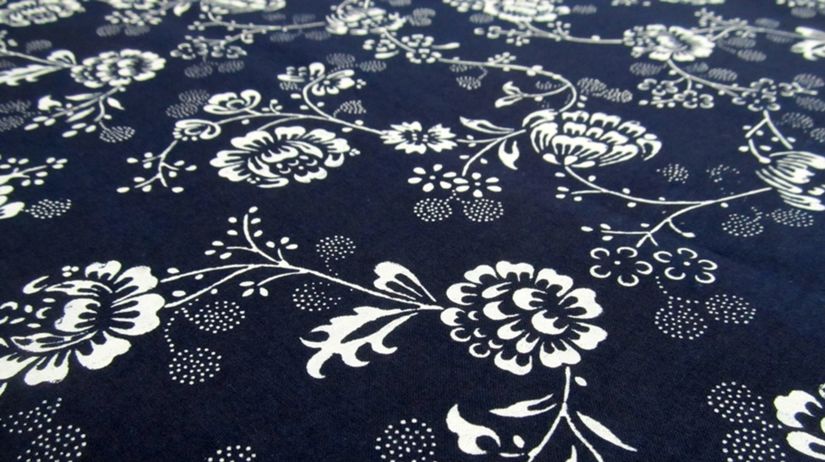 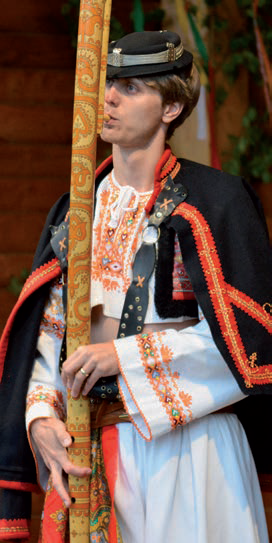 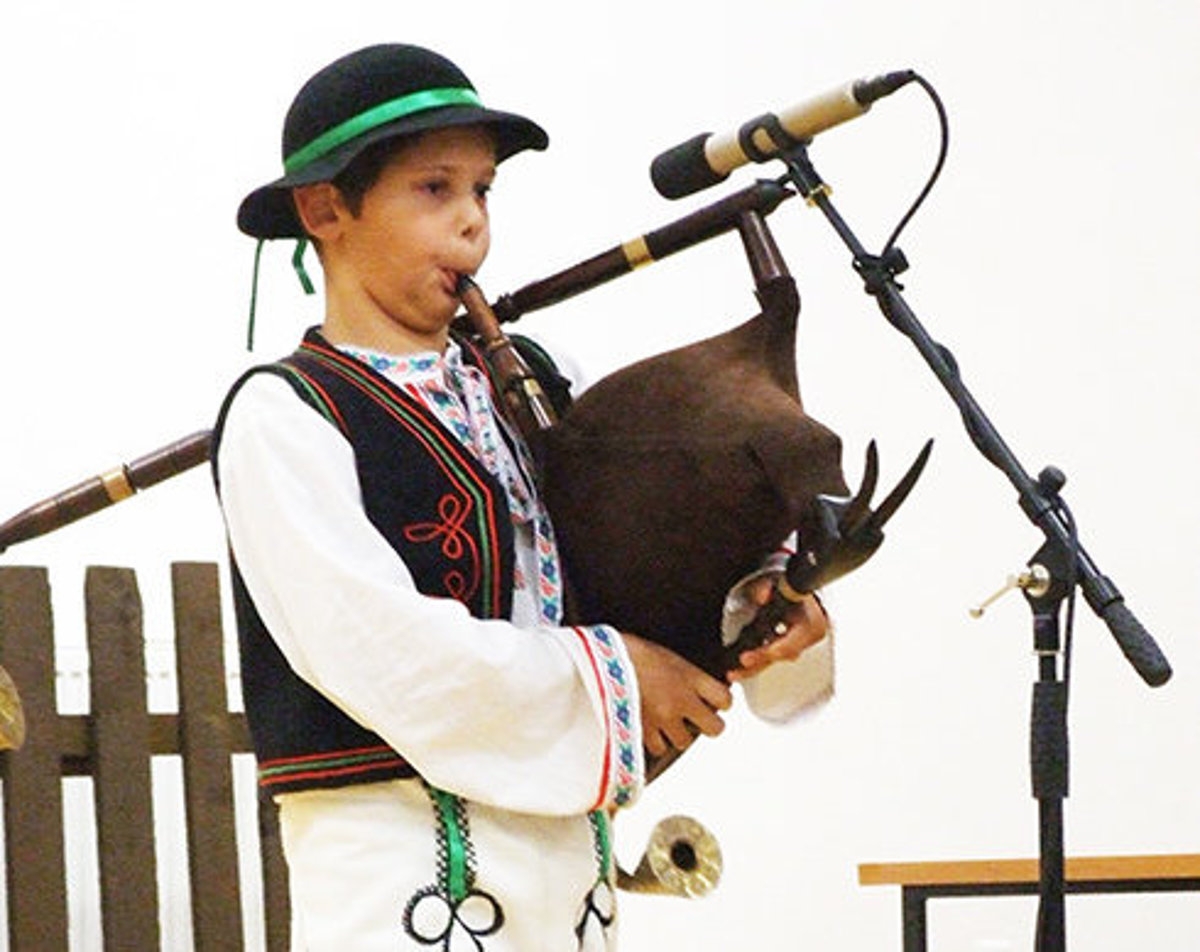 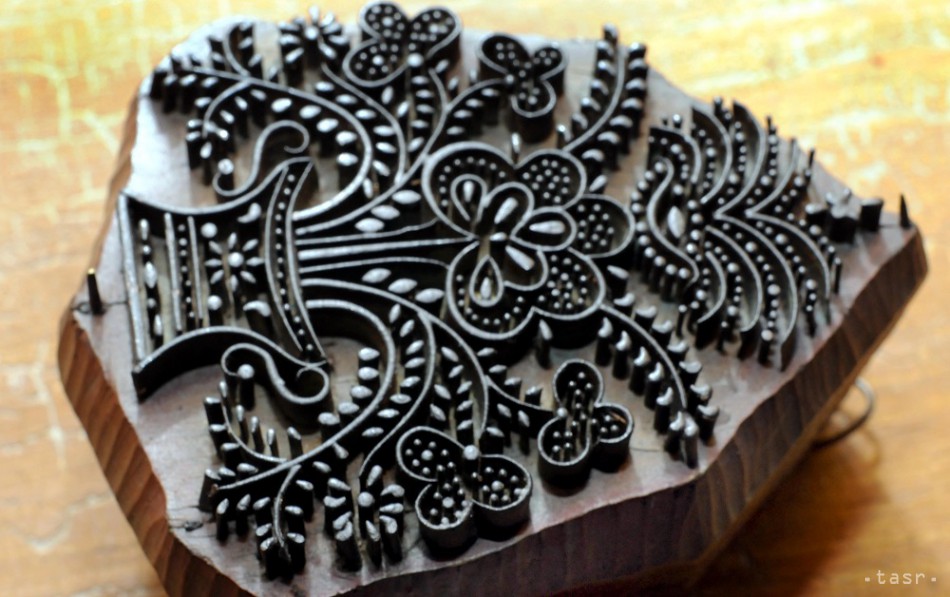 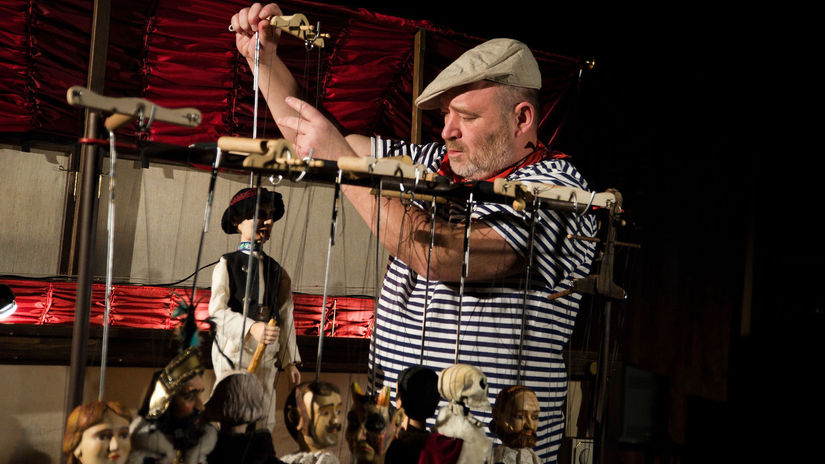 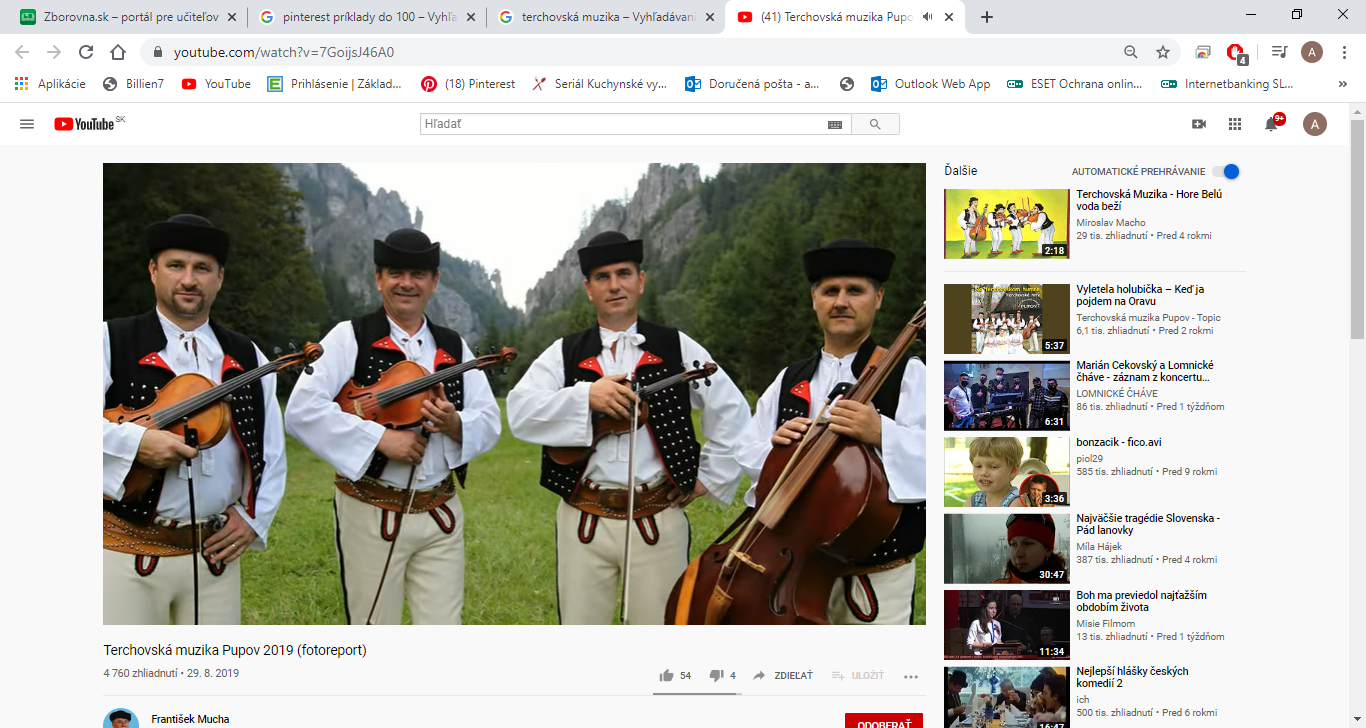 Pamiatky navrhnuté na zápis do zoznamu UNESCO
Limes Romanus - rímske antické pamiatky na strednom Dunaji
Gemerské a abovské kostoly so stredovekými nástennými maľbami
Komárno - protiturecká pevnosť
Pamätník Chatama Sófera
Tokajská vinohradnícka oblasť, súbor vinohradníckych pivníc
Koncept šošovkovitého historického jadra mesta Košice
Prírodné rezervácie Tatier (predpokladaný spoločný návrh s Poľskom)
Krasové doliny Slovenska (na základe výberu rôznych typov krasových dolín rozšírenie a dopracovanie nominačného projektu Rokliny Slovenského raja, predloženého 26.6.1997)
Dunajská prírodná a kultúrna krajina (predpokladaný spoločný návrh s Českom, Rakúskom a Maďarskom)
Mykoflóra Bukovských vrchov
Gejzír v Herľanoch
Veľkomoravské pamiatky - spoločná česko-slovenská nominácia (kostol sv. Margity Antiochijskej v Kopčanoch a Ducové, časť Kostolec, veľkomoravský dvorec)
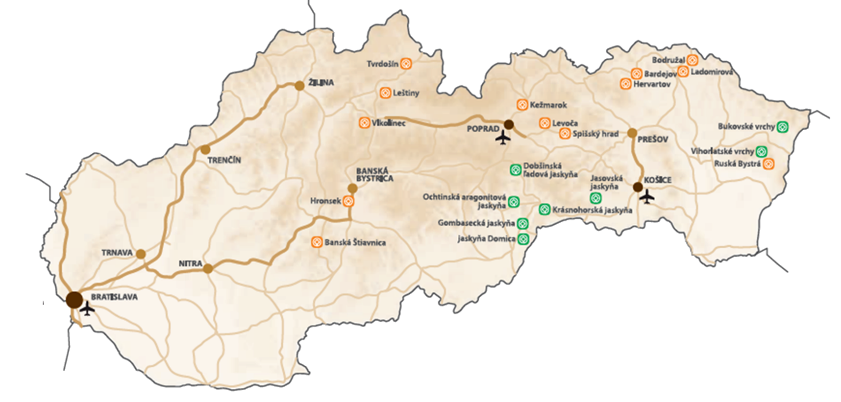 Zopakuj si
Ktorá svetová organizácia sa zaoberá výchovou, vedou a kultúrou?
Kde sú zapísané výnimočné miesta a veci, aby boli zachované pre ďalšie generácie?

Pamiatky UNESCO na Slovensku delíme na ...


Ktorú kultúrnu pamiatku UNESCO poznáš?
Ktorú prírodnú pamiatku UNESCO poznáš?
UNESCO
V Zozname svetového kultúrneho dedičstva
Kultúrne pamiatky
Prírodne pamiatky
Nehmotné kultúrne pamiatky
Drevený kostol v Kežmarku,...
Dobšinská ľadová jaskyňa,...
Zdroje
Dudášová, Mäsiar, Muchová: Vlastiveda pre štvrtákov
sk.wikipedia.org
obrázky: google
http://tipnatrip.com/slovenske-pralesy-prirodne-dedicstvo-unesco/
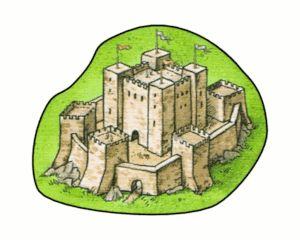 Poznámky do zošita:
Pamiatky  UNESCO  na  Slovensku
UNESCO je svetová organizácia, ktorá sa zaoberá výchovou, vedou a kultúrou. Je známa aj vďaka Zoznamu svetového kultúrneho dedičstva. 
 
Pamiatky UNESCO na Slovensku delíme na:
 - Kultúrne pamiatky UNESCO (drevený kostol v Kežmarku, Spišský hrad,...)
 - Prírodné pamiatky UNESCO (pralesy a jaskyne)
 - Nehmotné kultúrne pamiatky UNESCO (fujara a jej hudba, modrotlač,...) 

Zapamätajte si:
Kultúrne pamiatky UNESCO sú lokality mimoriadneho významu a predstavujú                 spoločné dedičstvo ľudstva s celosvetovou kultúrnou hodnotou.

Pamiatky zaradené do zoznamu UNESCO sa nachádzajú aj v našej krajine.